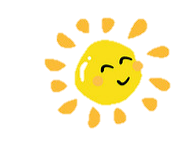 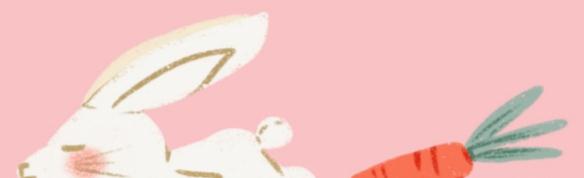 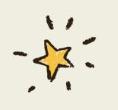 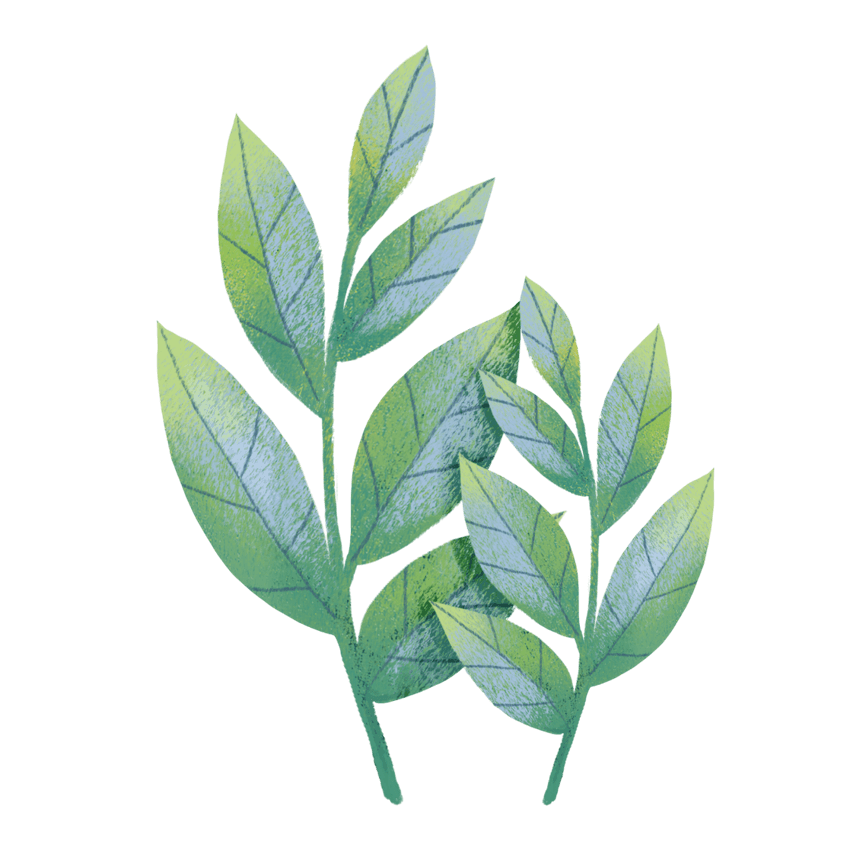 Thứ Tư, ngày 8 tháng 12 năm 2021
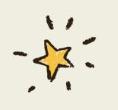 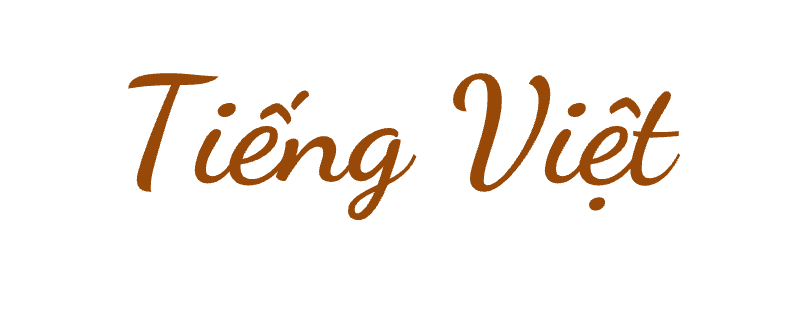 Bài 2: Danh sách tổ em
 (Tiết 1)
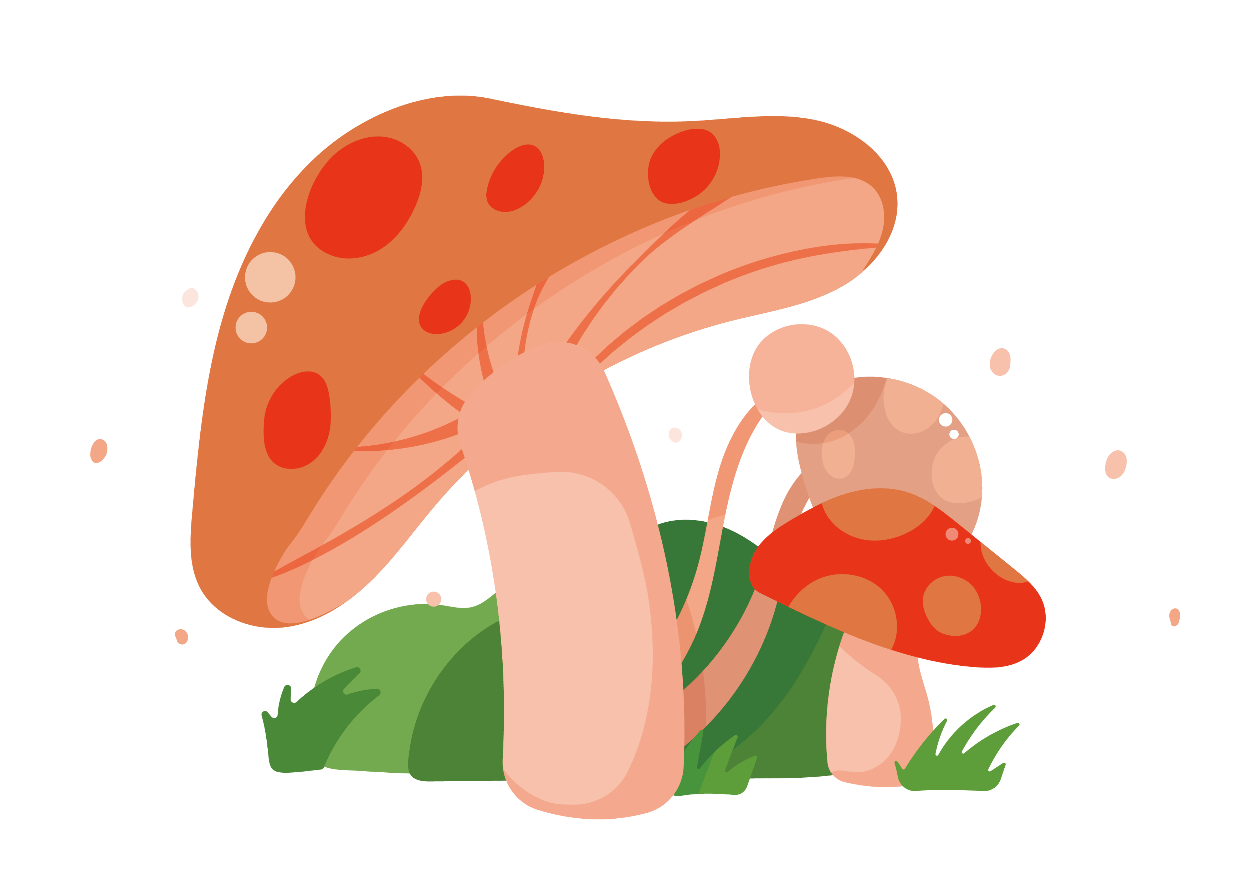 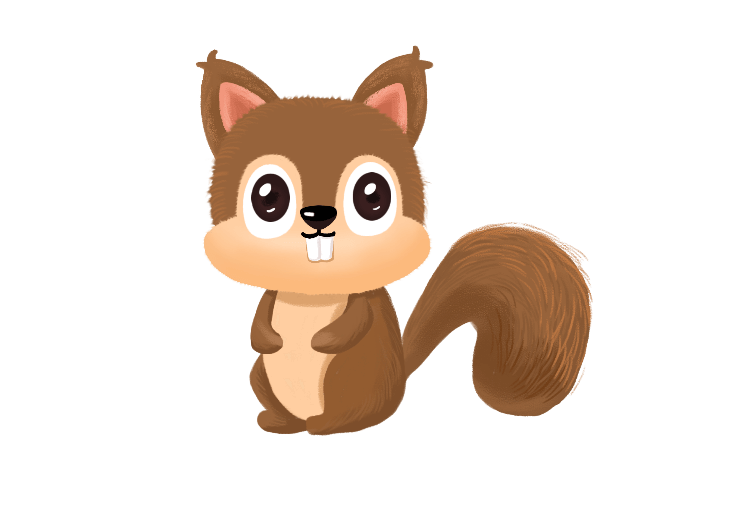 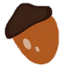 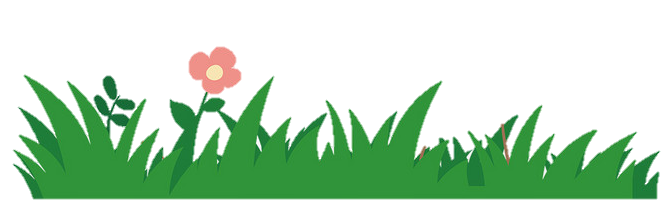 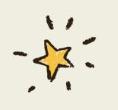 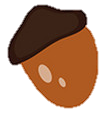 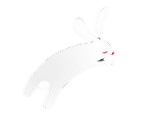 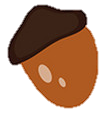 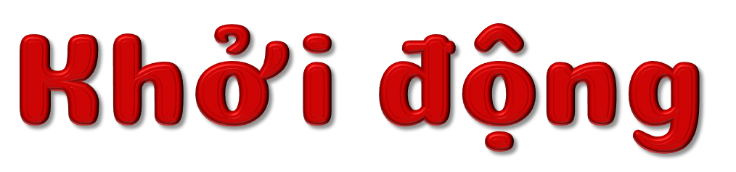 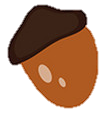 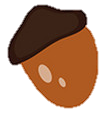 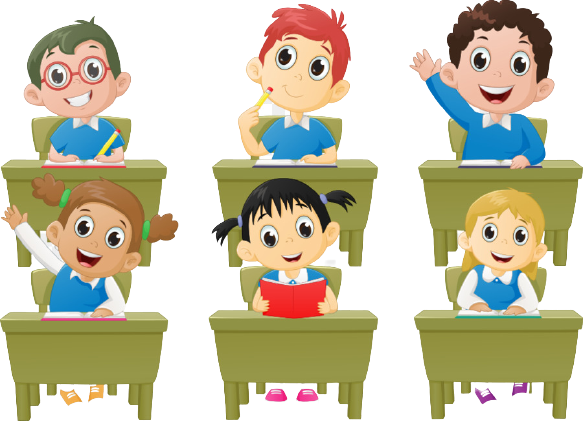 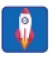 Giới thiệu về các thành viên trong tổ em.
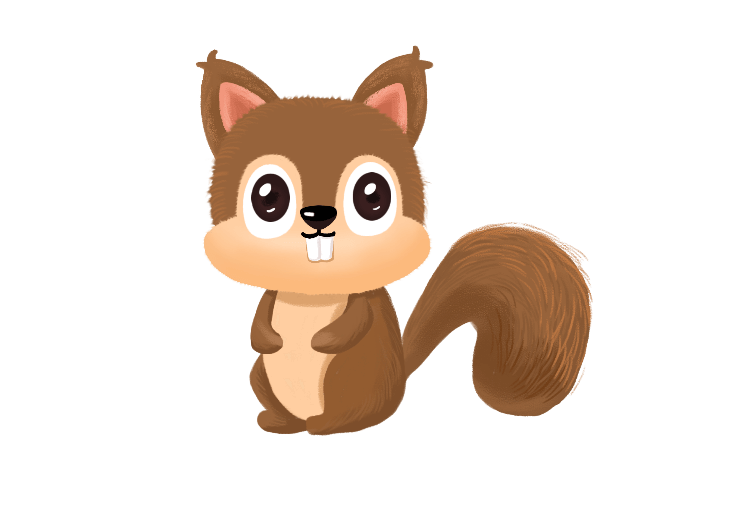 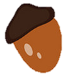 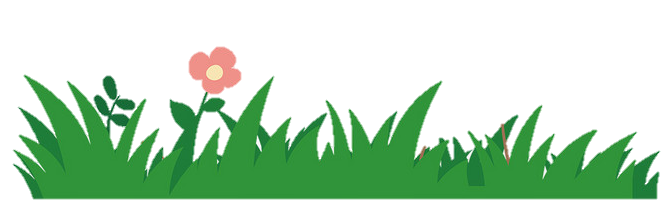 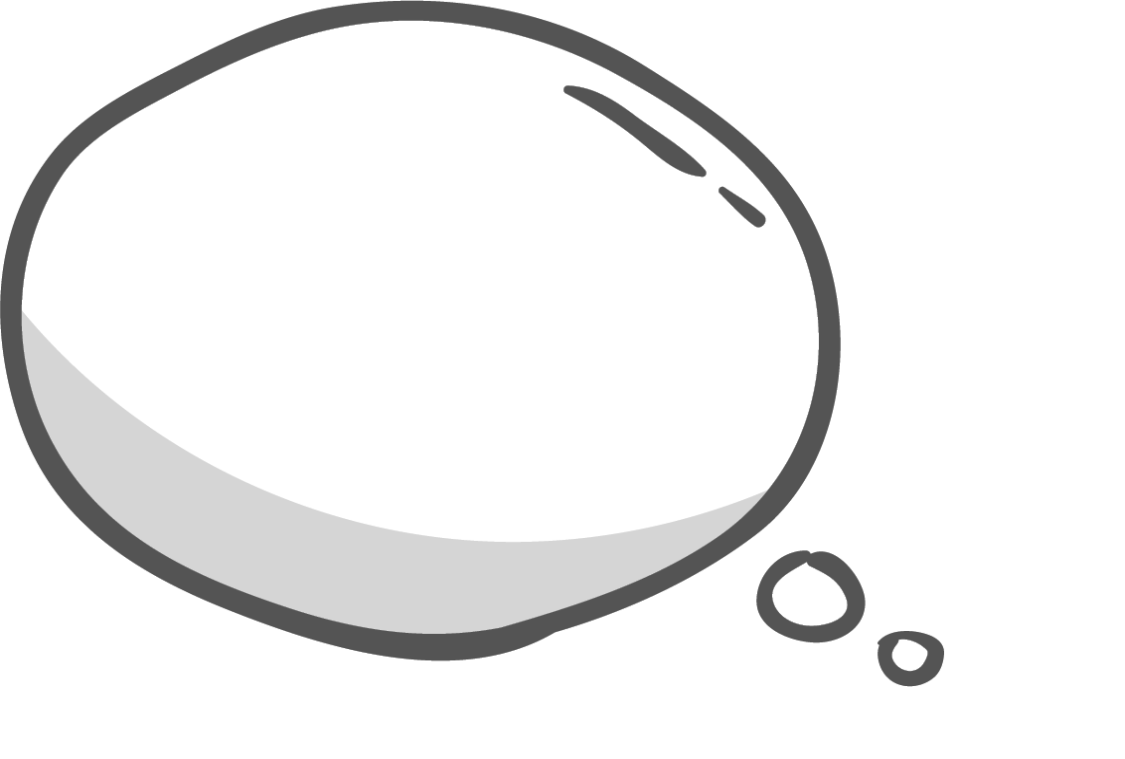 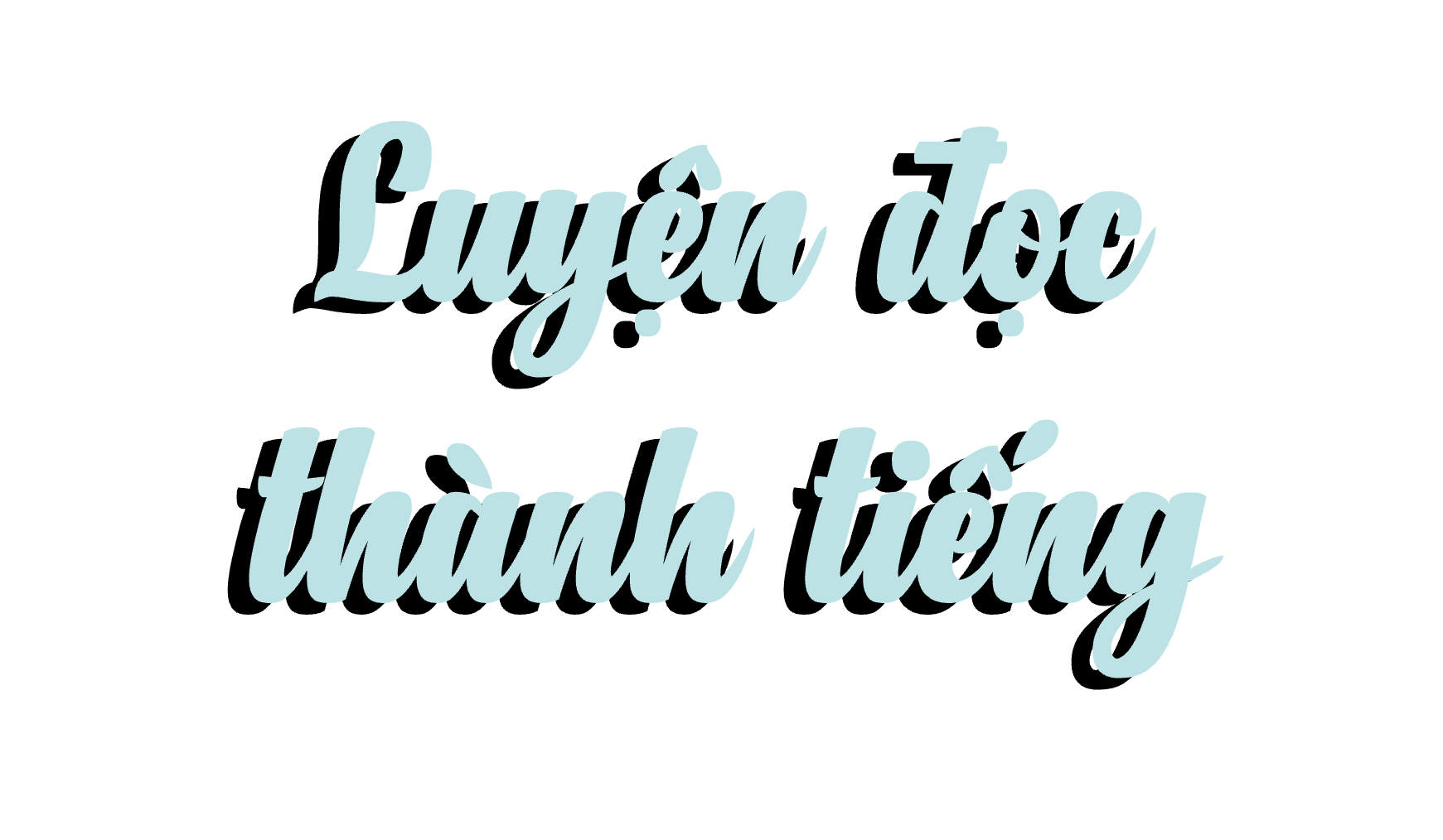 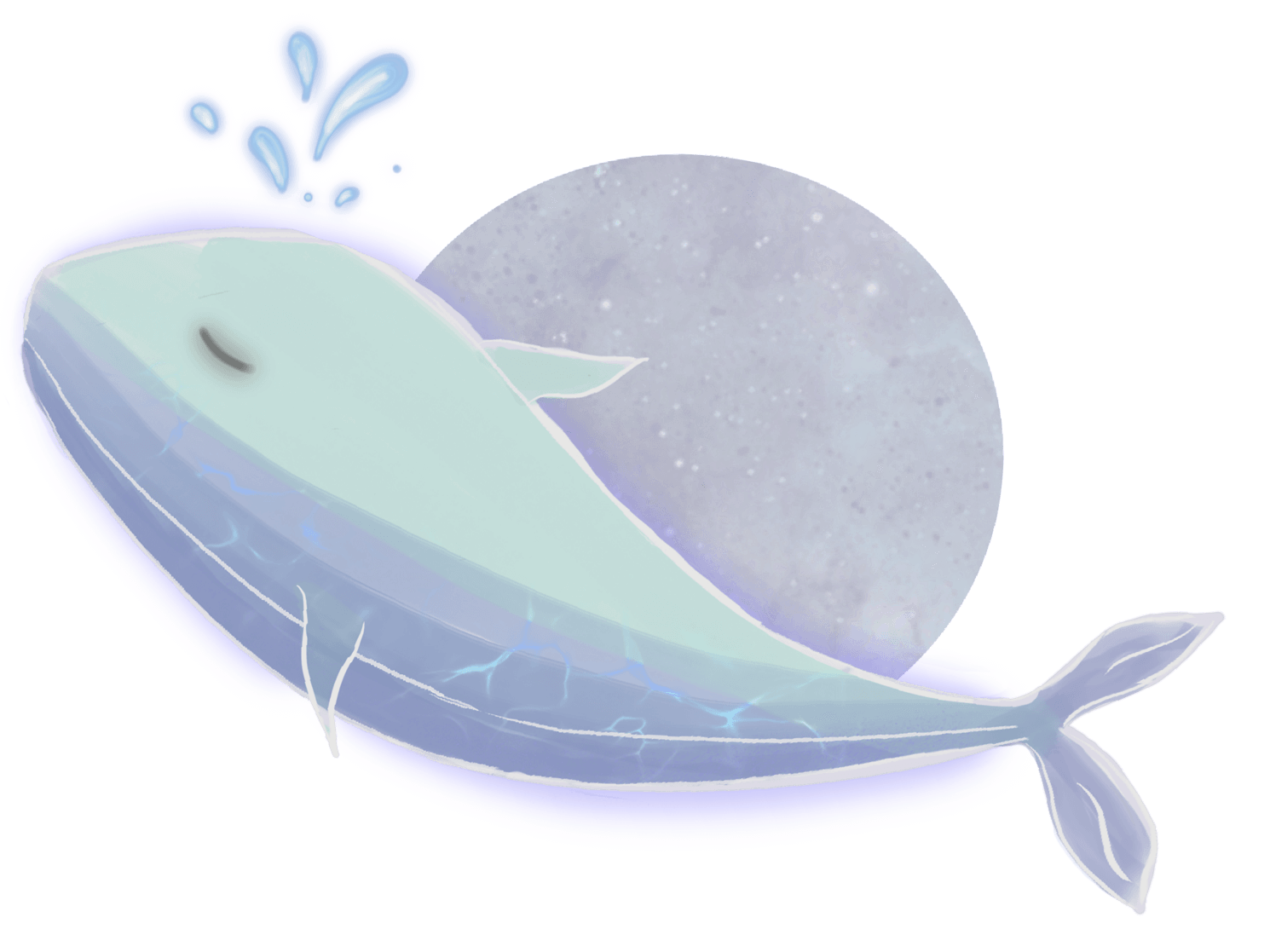 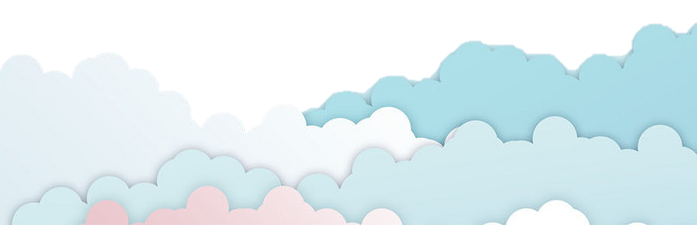 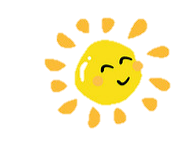 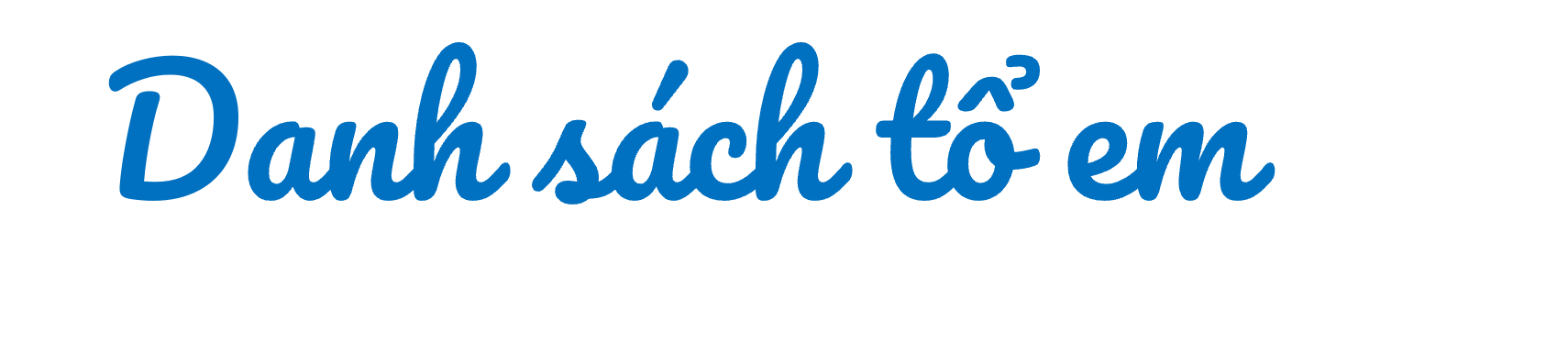 GV đọc mẫu
DANH SÁCH TỔ 1 – LỚP 2A ĐĂNG KÍ THAM GIA CÂU LẠC BỘ 
NĂM HỌC 2021 - 2022
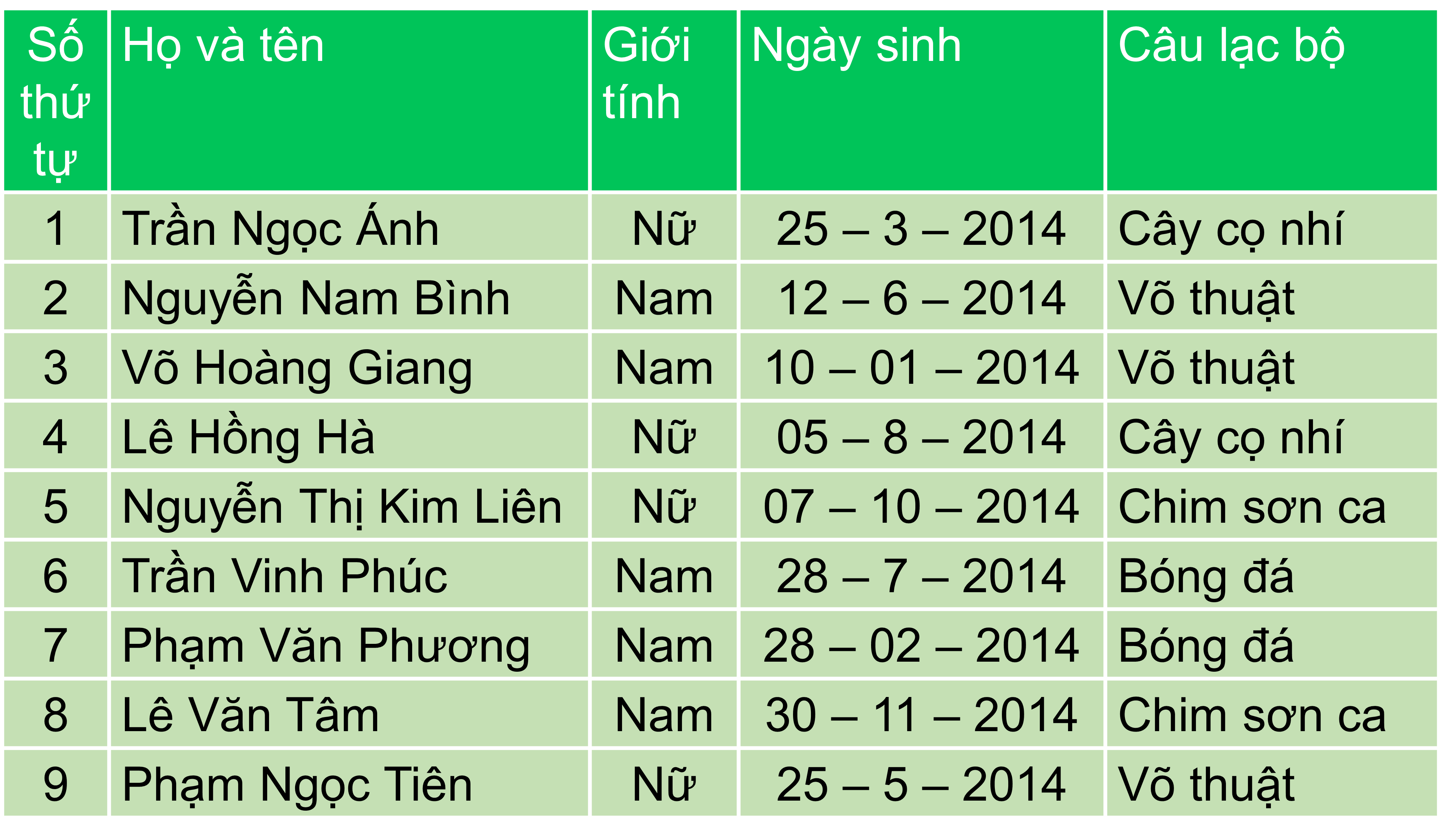 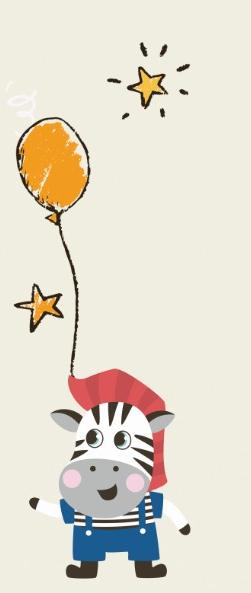 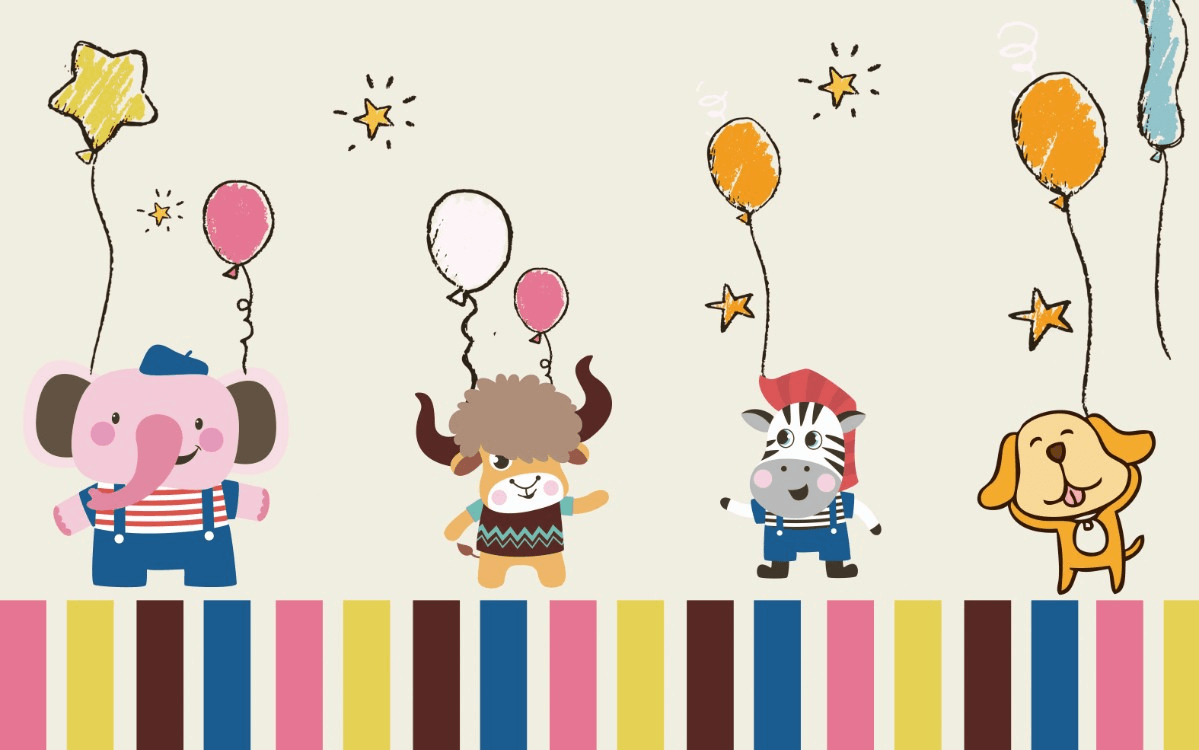 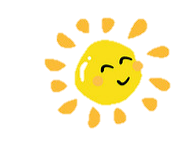 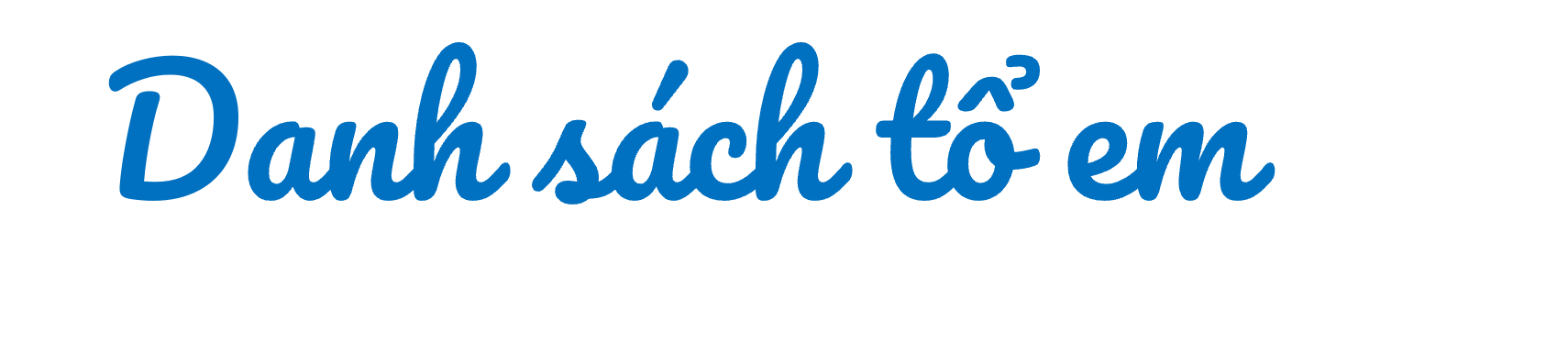 Đọc nối tiếp câu
DANH SÁCH TỔ 1 – LỚP 2A ĐĂNG KÍ THAM GIA CÂU LẠC BỘ 
NĂM HỌC 2021 - 2022
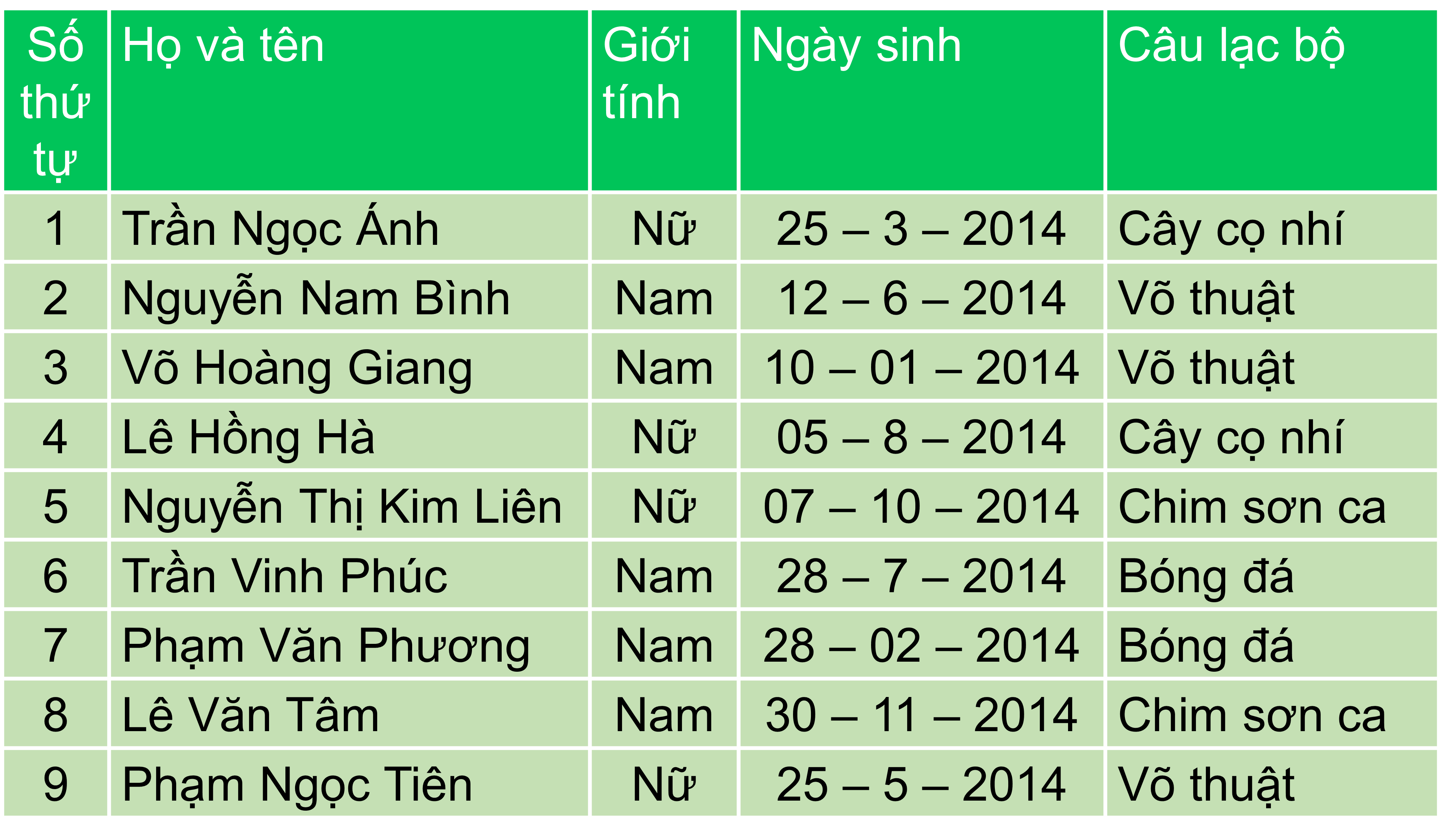 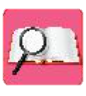 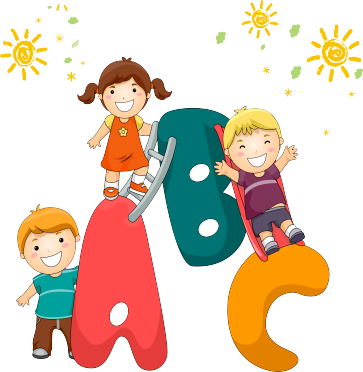 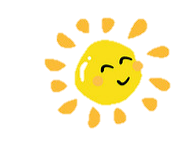 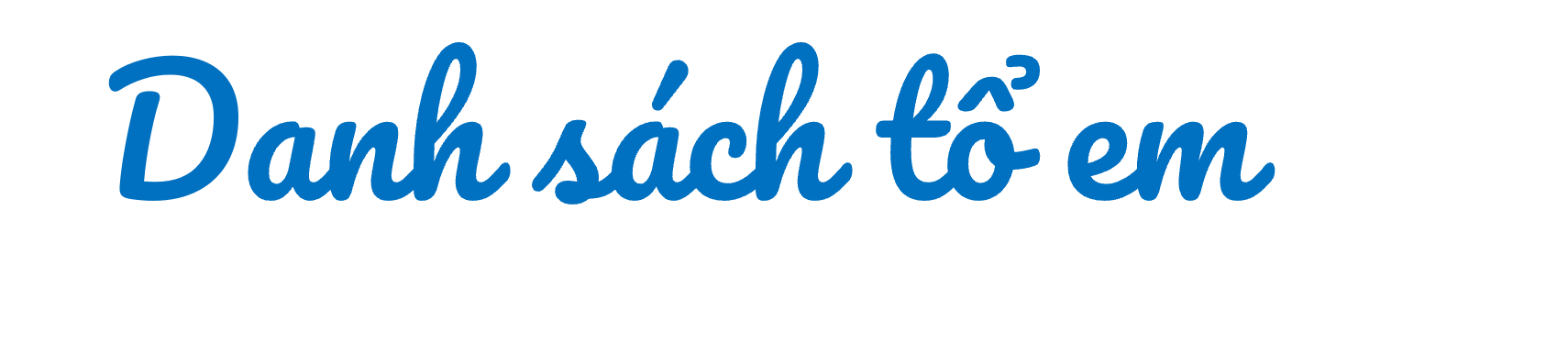 Luyện đọc từ khó
DANH SÁCH TỔ 1 – LỚP 2A ĐĂNG KÍ THAM GIA CÂU LẠC BỘ 
NĂM HỌC 2021 - 2022
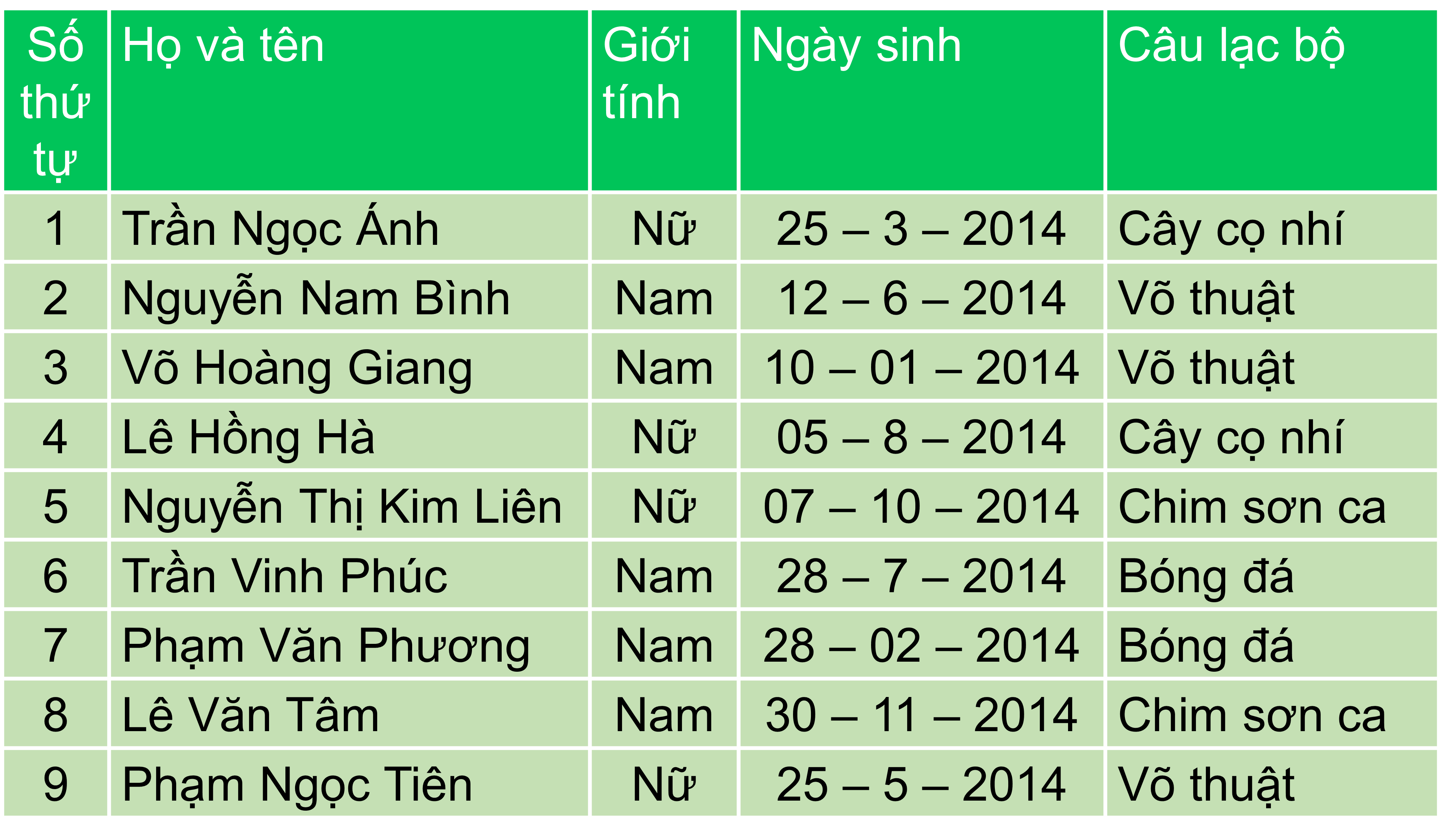 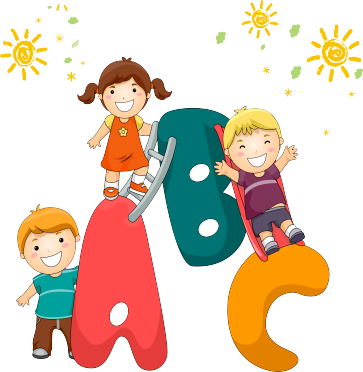 Luyện đọc trước lớp
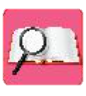 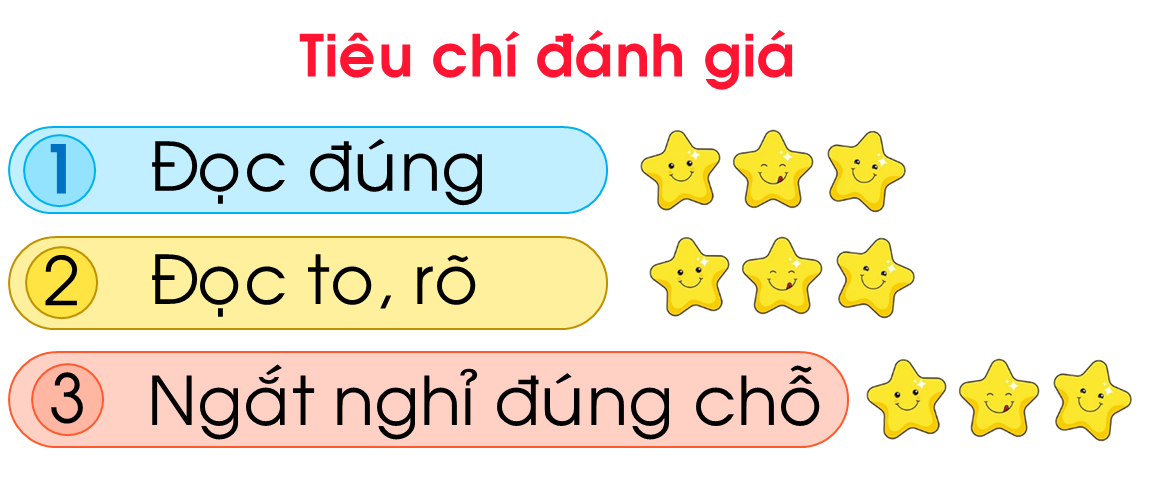 Yêu cầu
 Phân công đọc theo đoạn.
 Tất cả thành viên đều đọc.
 Giải nghĩa từ cùng nhau.
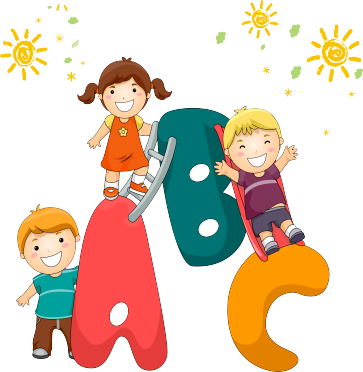 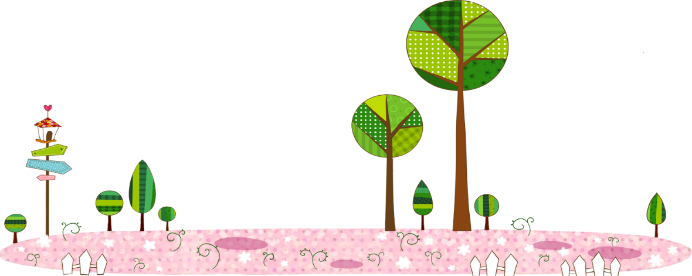 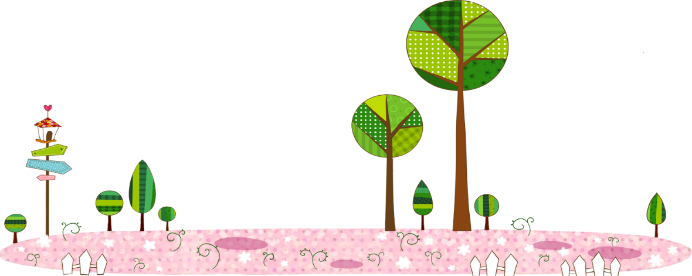 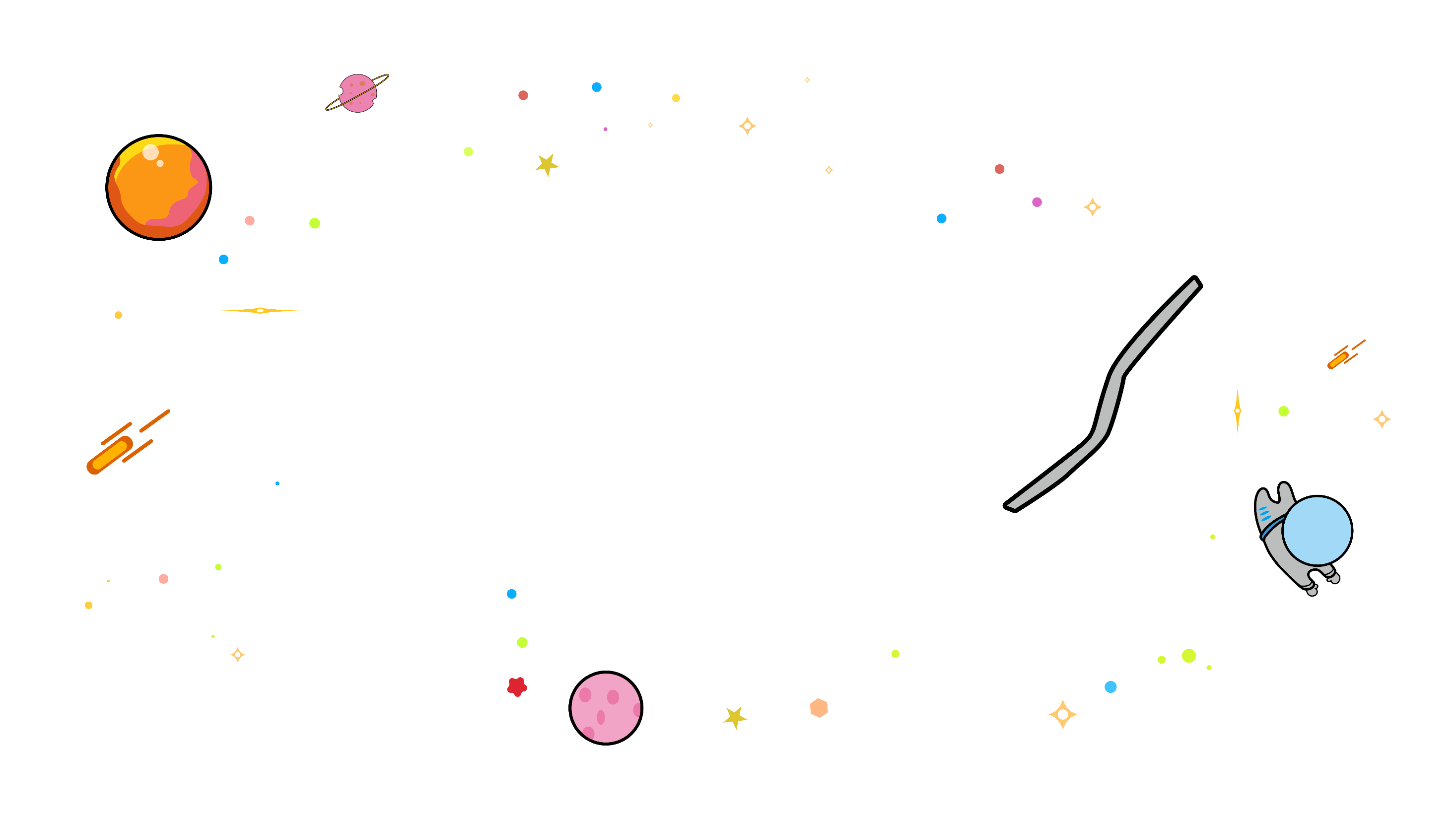 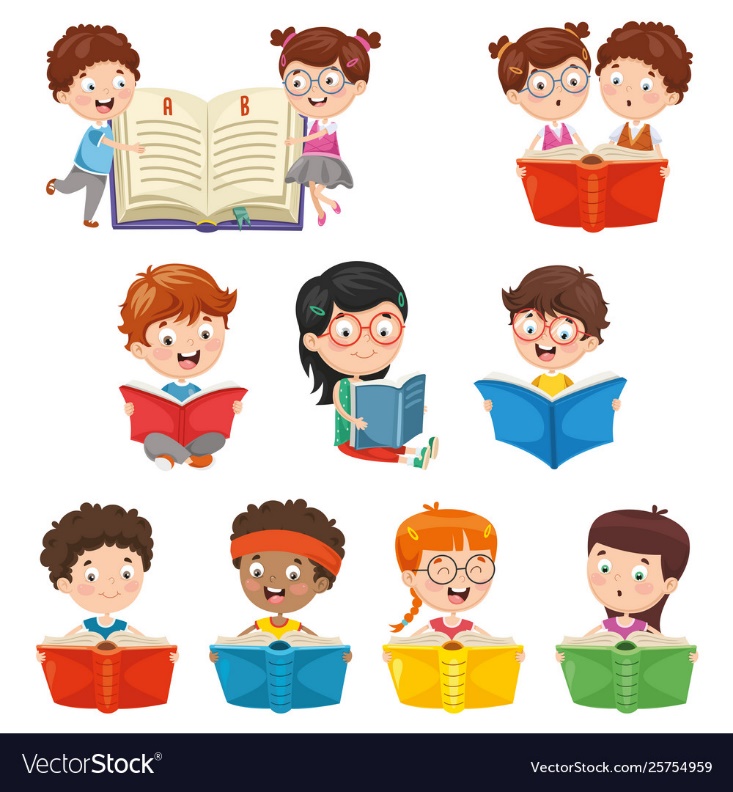 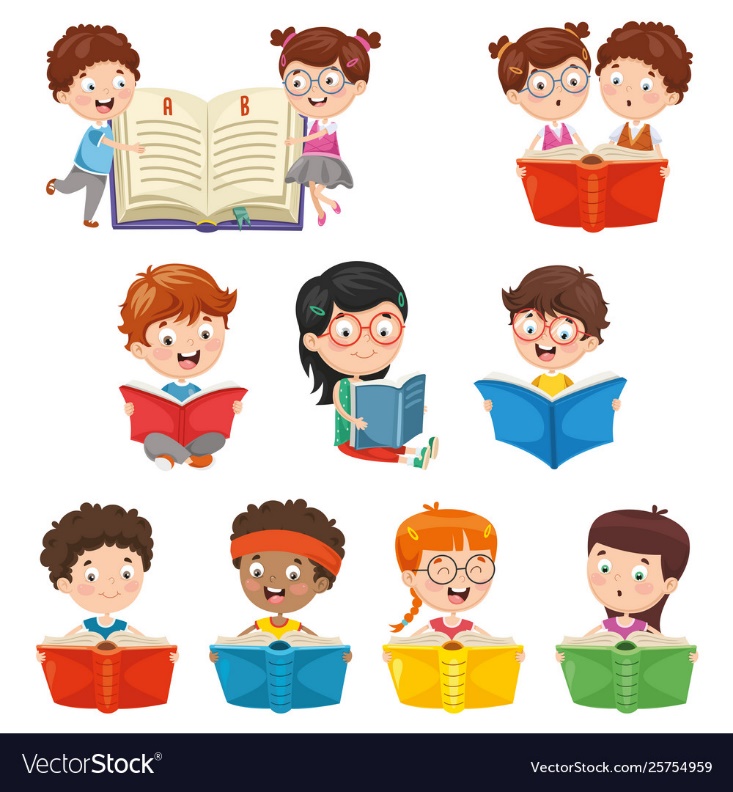 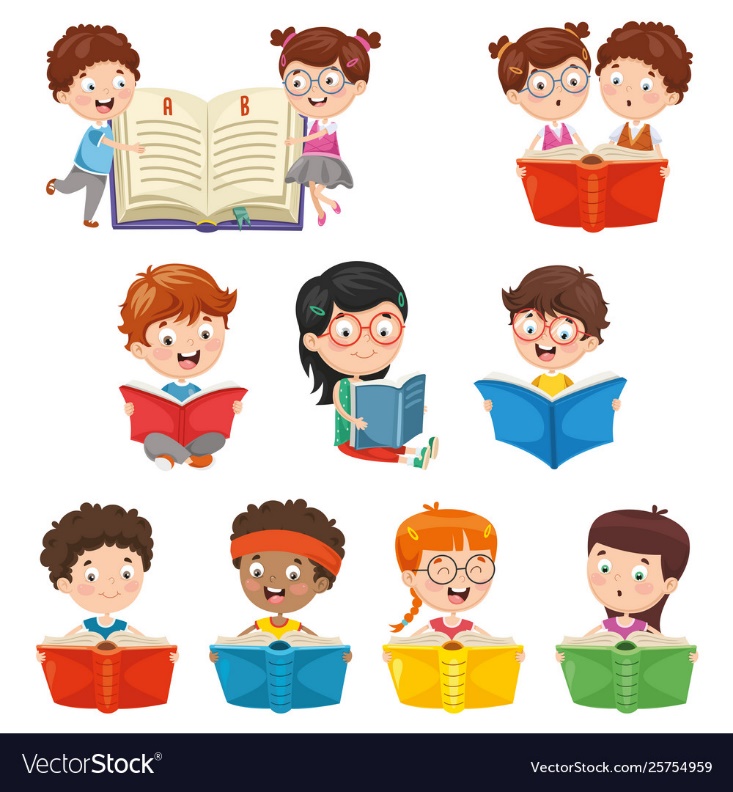 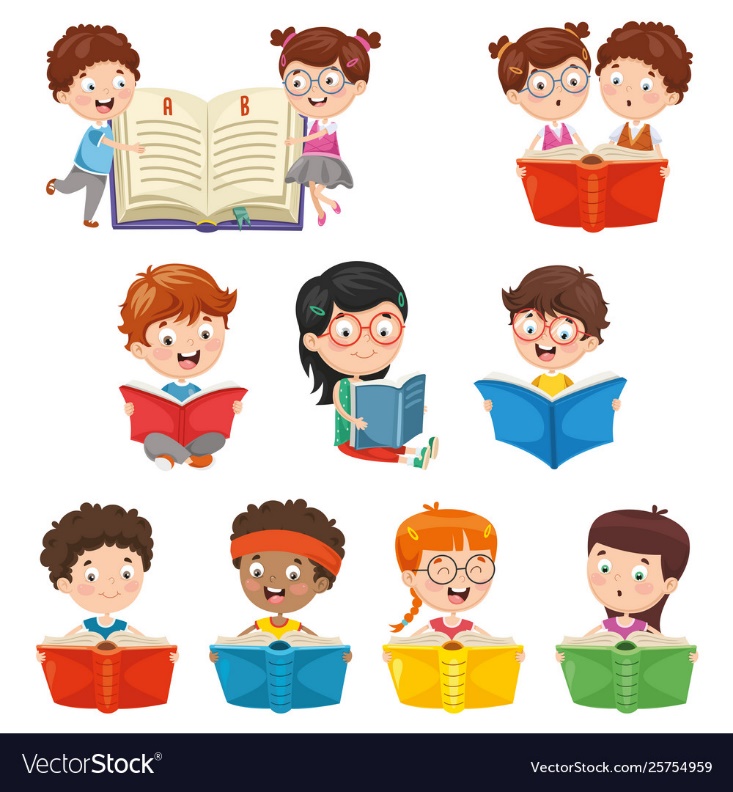 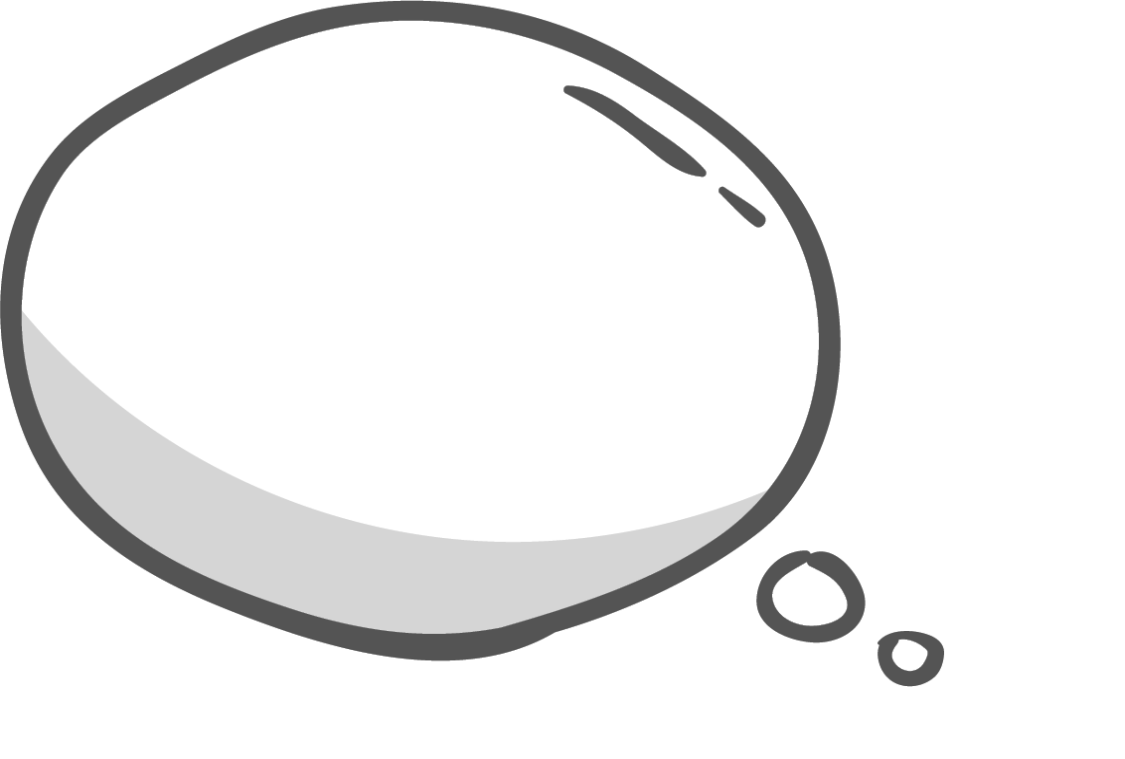 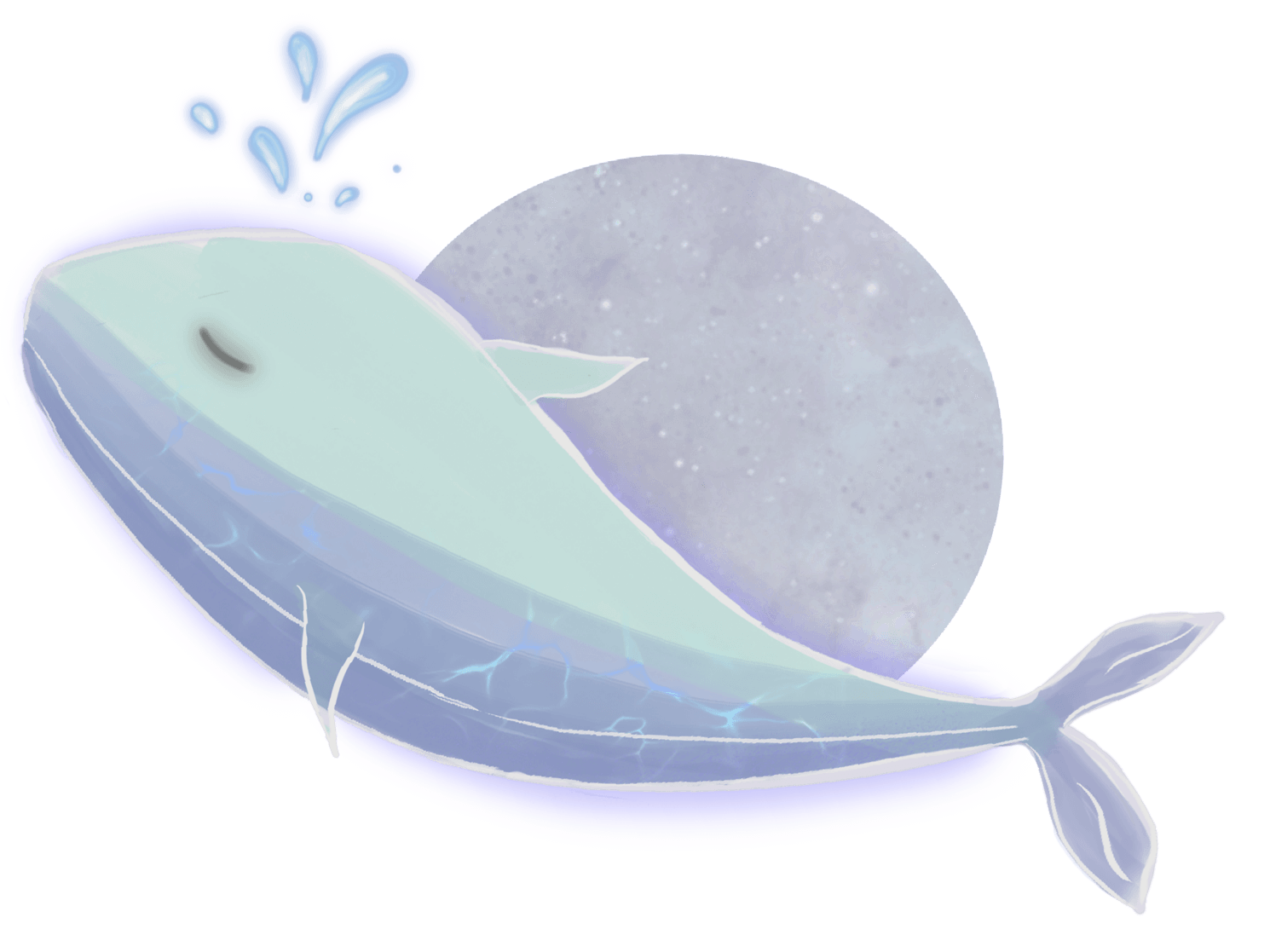 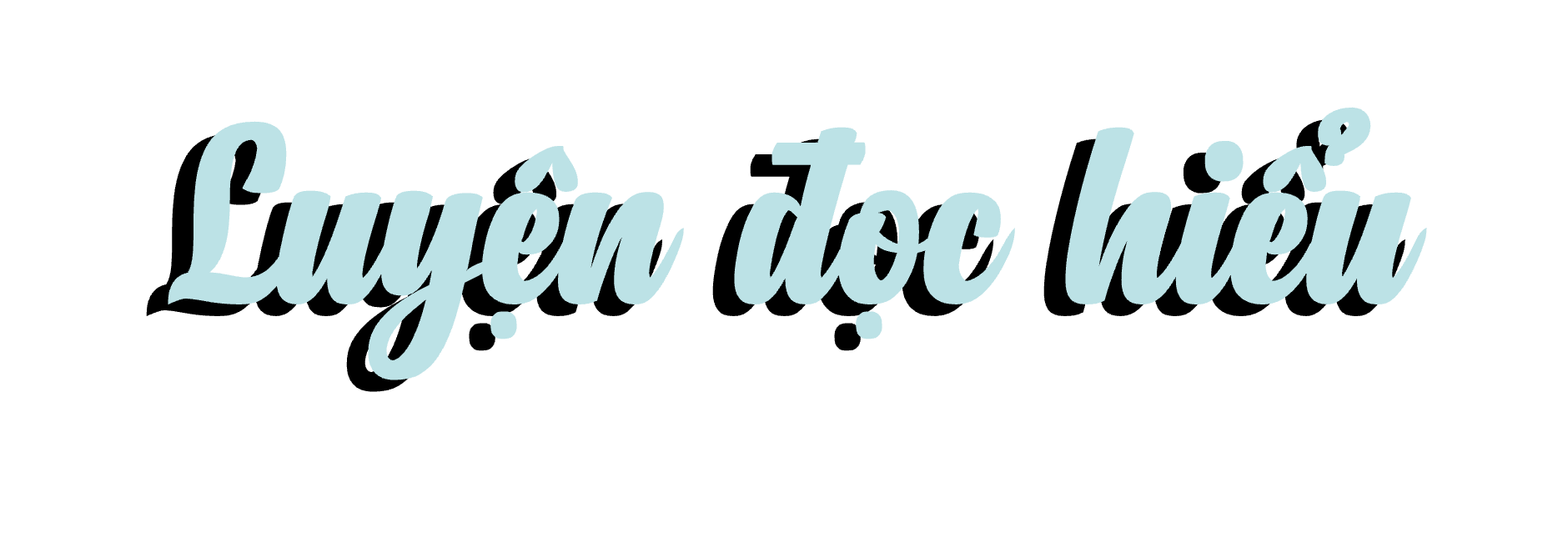 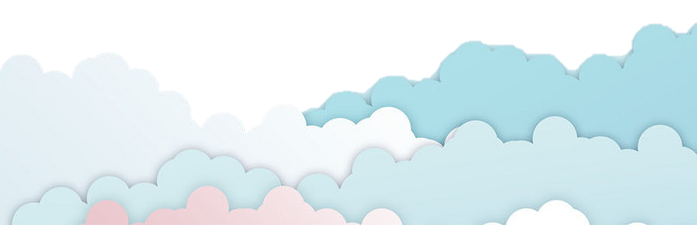 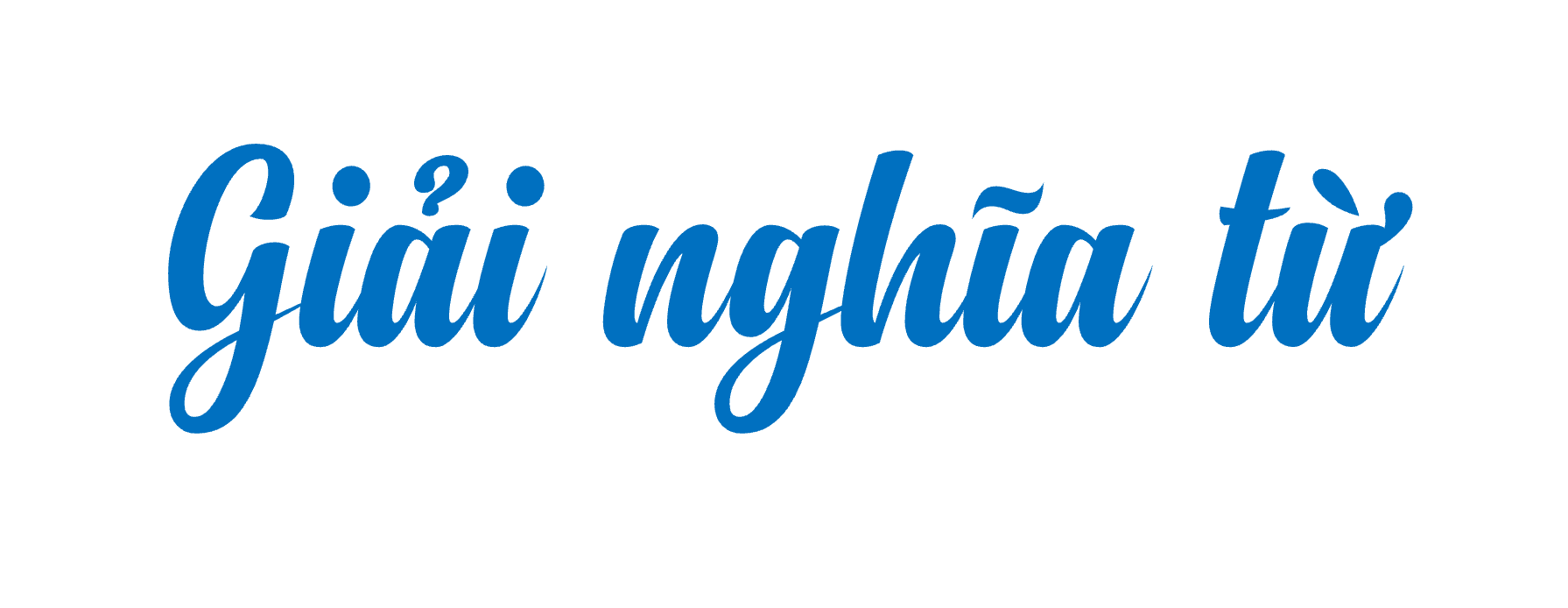 là một tổ chức được lập ra để sinh hoạt theo nội dung nào đó.
câu lạc bộ
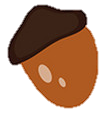 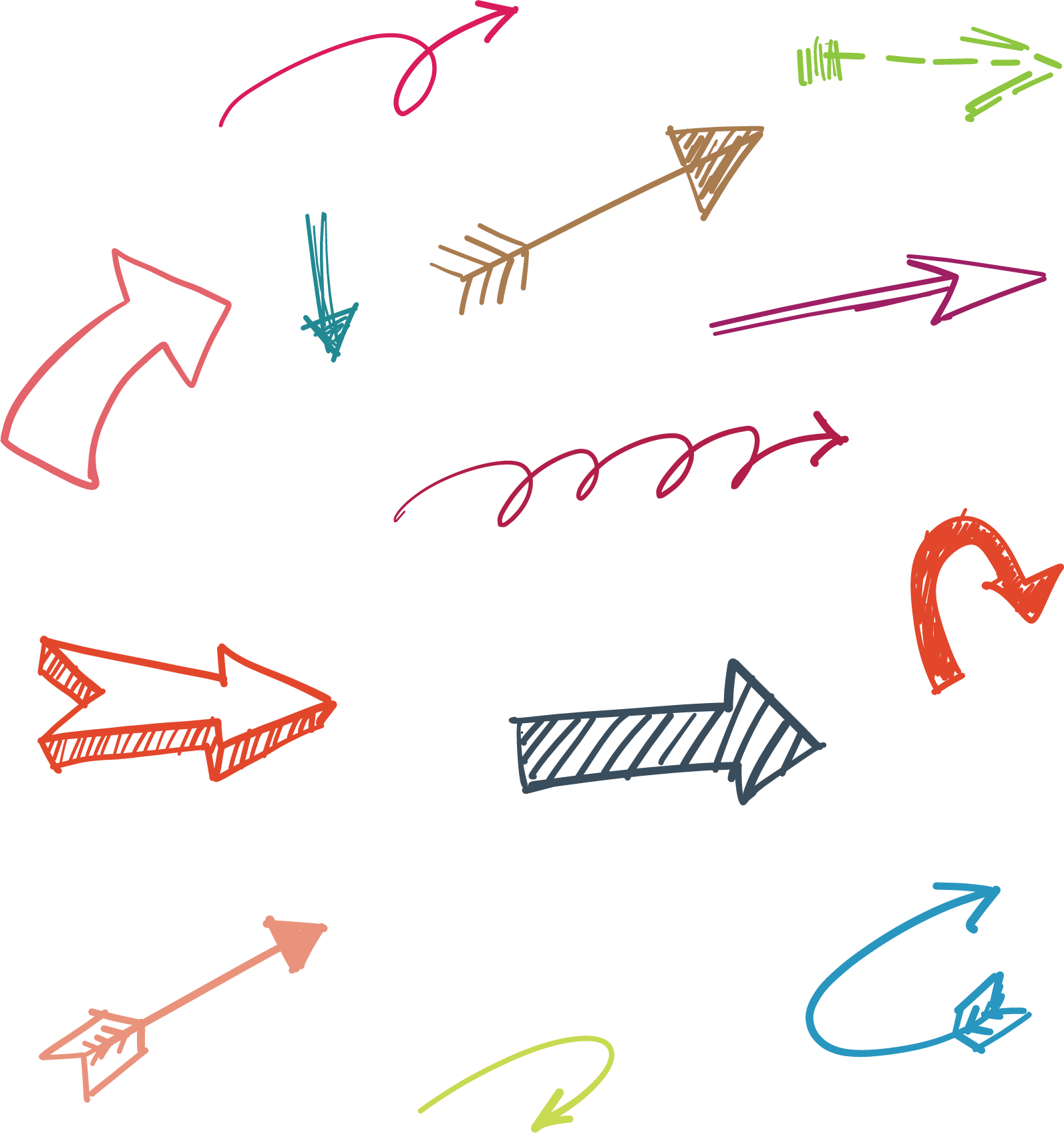 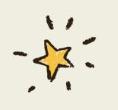 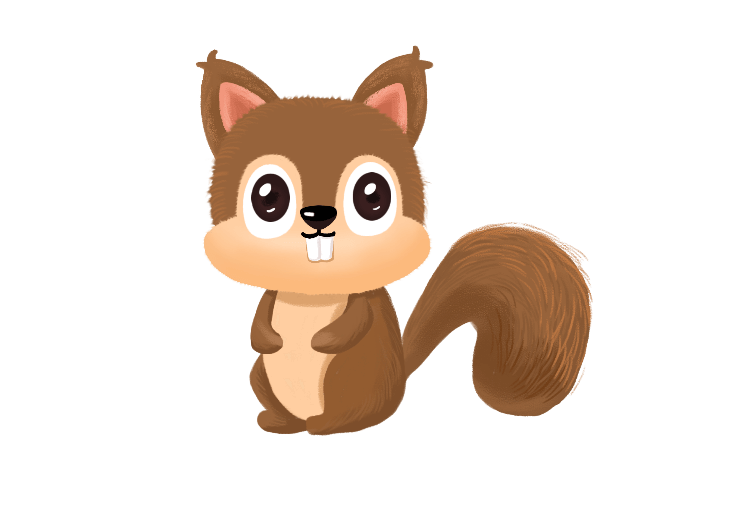 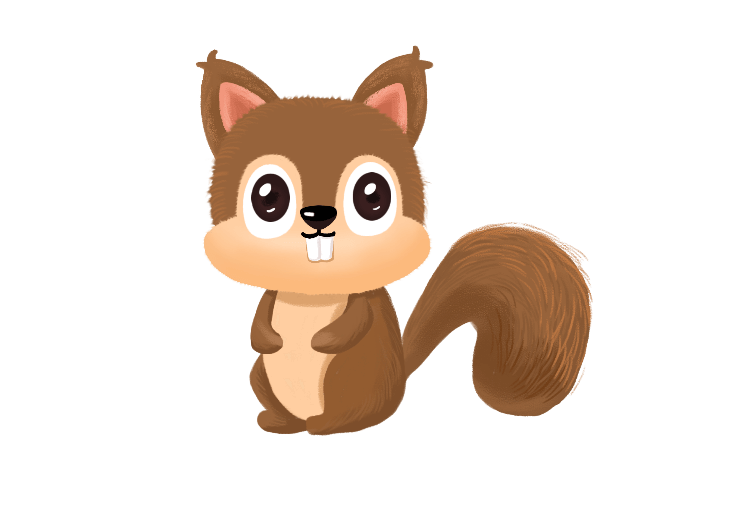 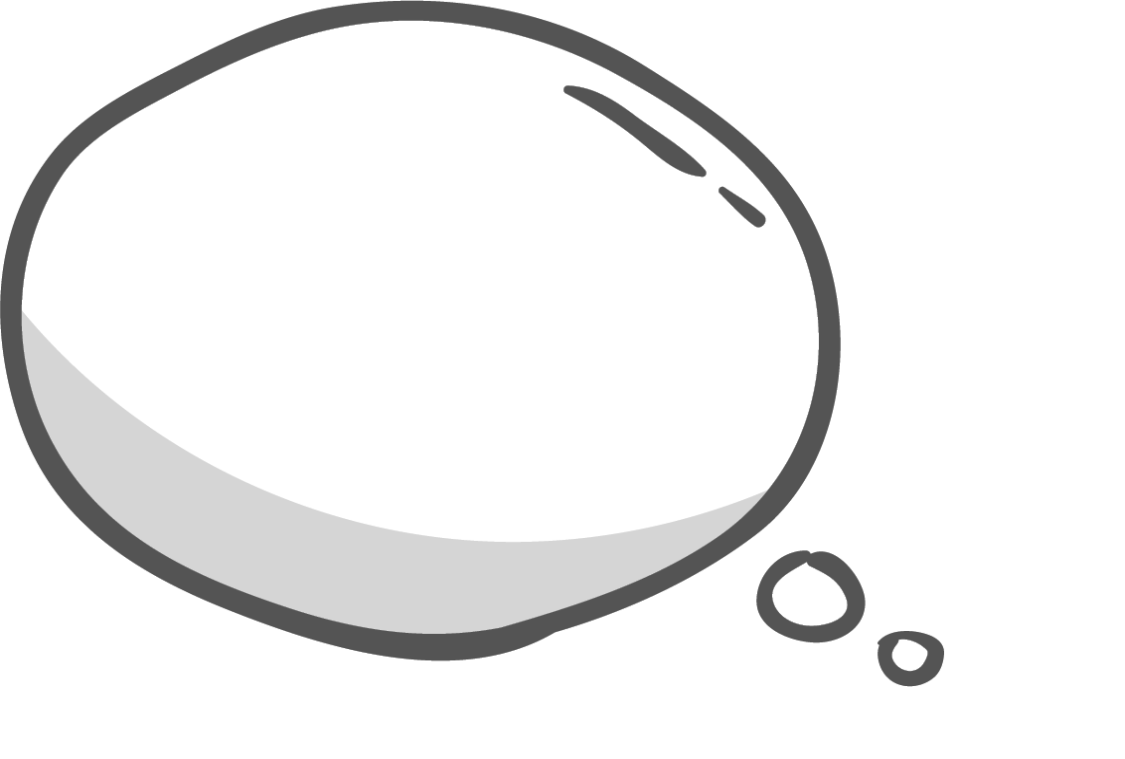 Theo em, câu lạc 
bộ “Cây cọ nhí” và “Chim sơn ca” là những câu lạc bộ sinh hoạt theo 
                   nội dung nào?
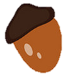 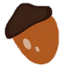 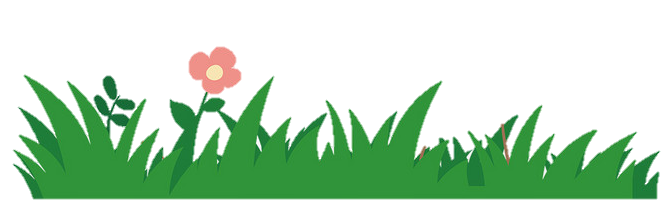 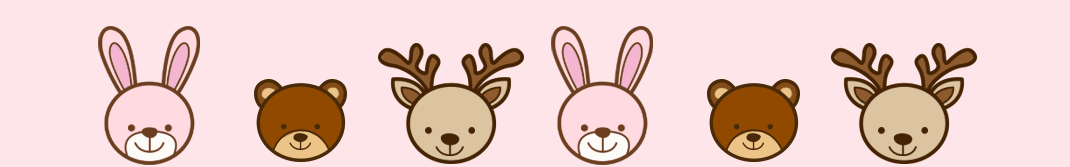 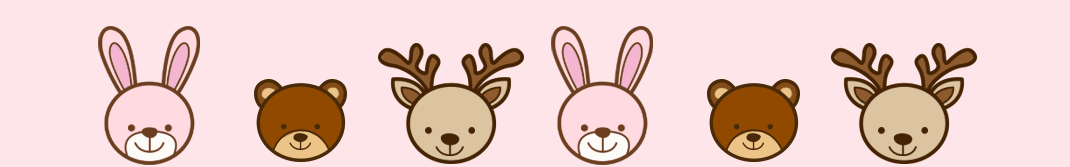 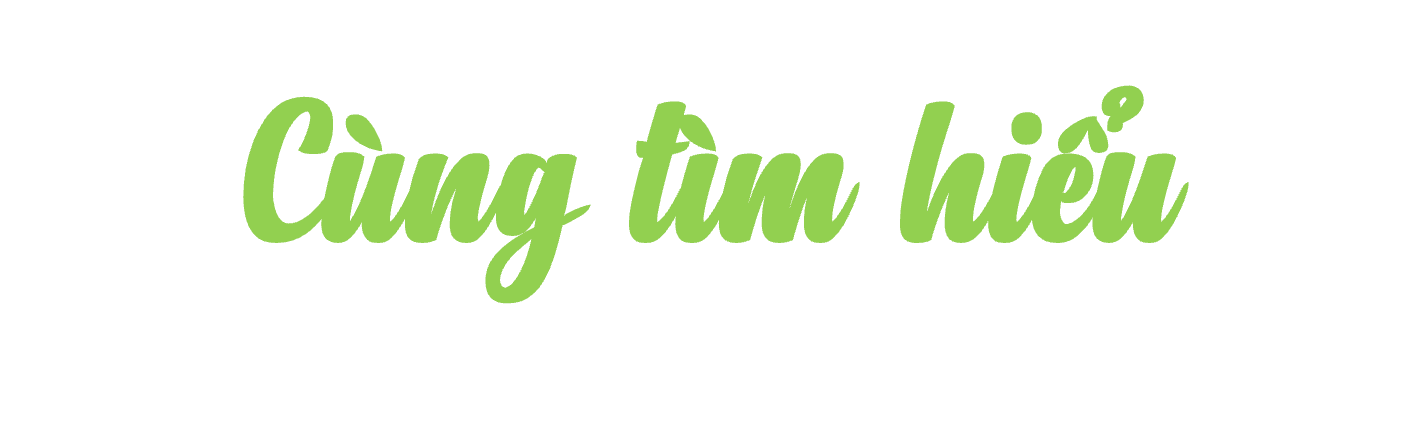 Học sinh tổ 1, lớp 2A lập bản danh sách để làm gì?
Chọn biểu tượng phù hợp với từng câu lạc bộ:
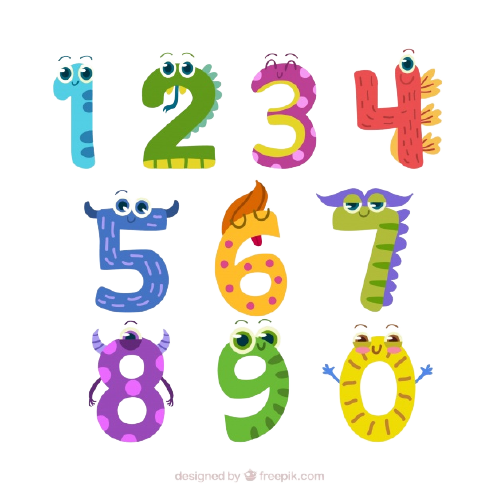 Bản danh sách có những cột nào?
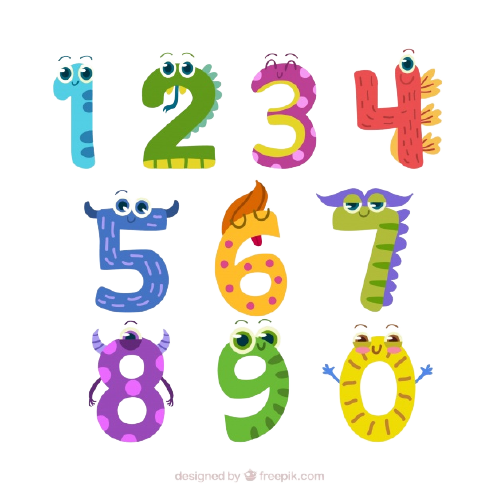 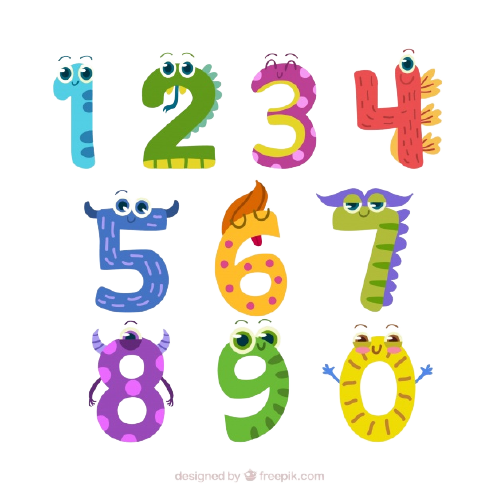 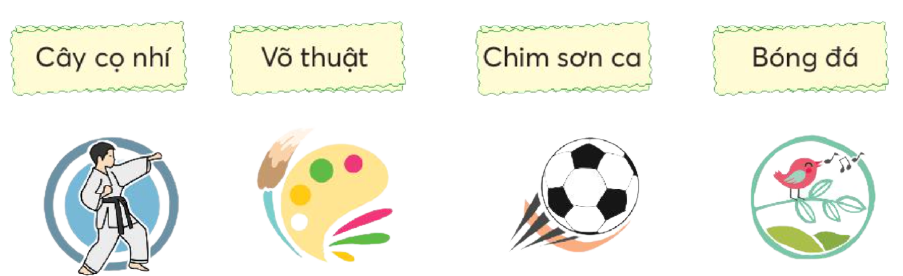 Đọc thông tin của các bạn đăng kí tham gia Câu lạc bộ Chim sơn ca.
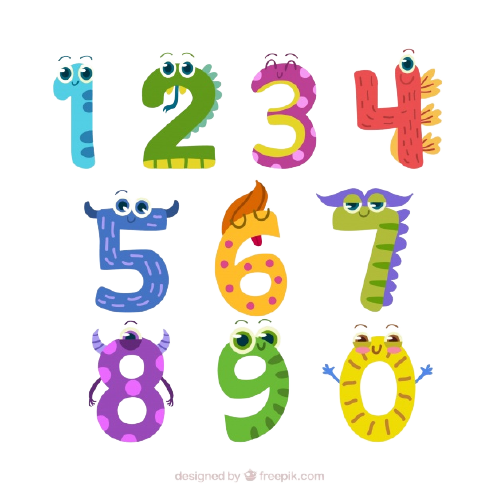 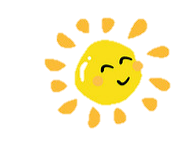 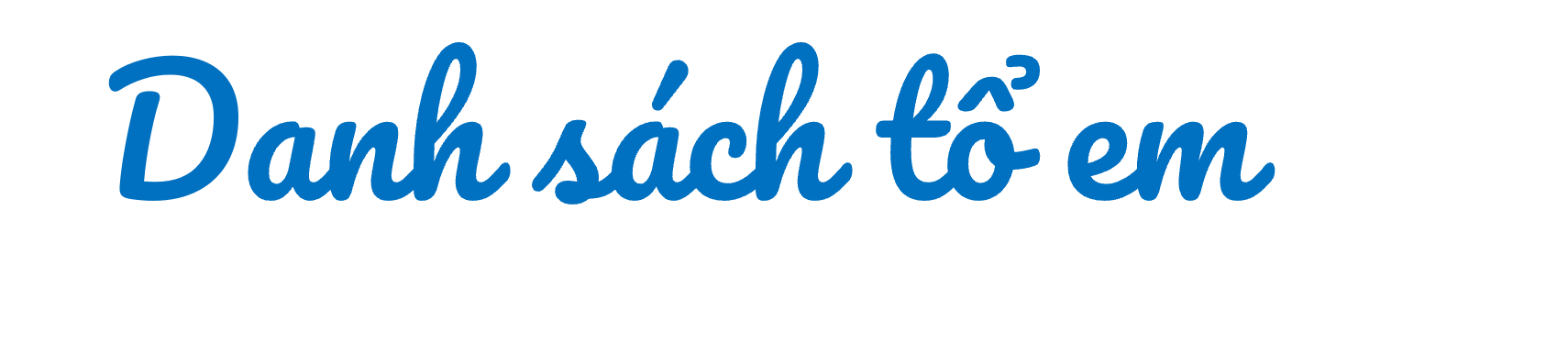 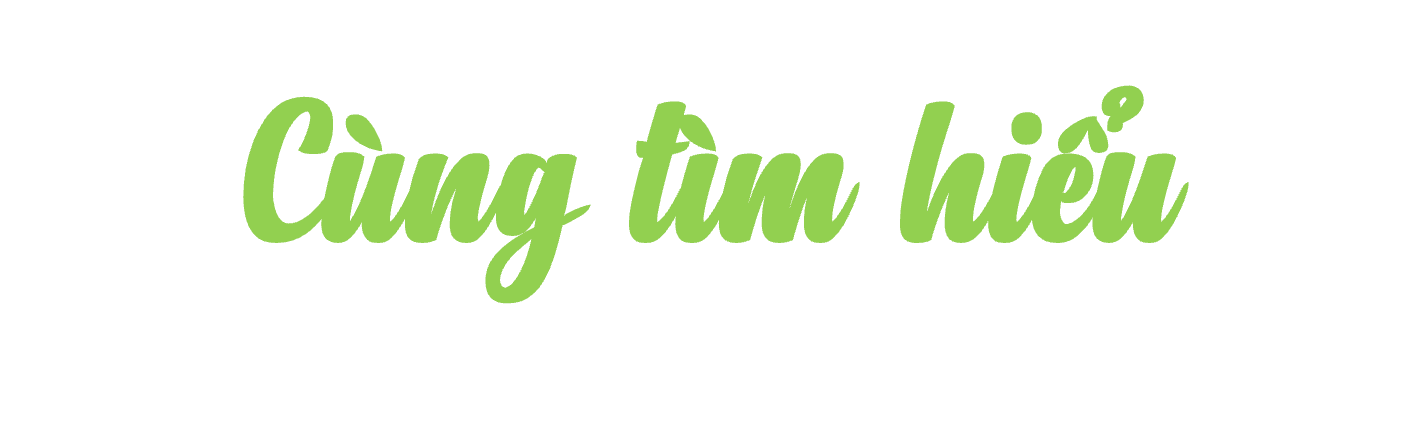 DANH SÁCH TỔ 1 – LỚP 2A ĐĂNG KÍ THAM GIA CÂU LẠC BỘ 
NĂM HỌC 2021 - 2022
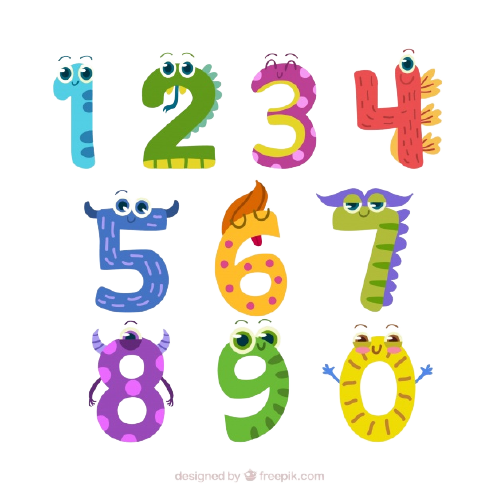 Để biết thông tin về các thành viên và câu lạc bộ các bạn tham gia.
Học sinh tổ 1, lớp 2A lập bản danh sách để làm gì?
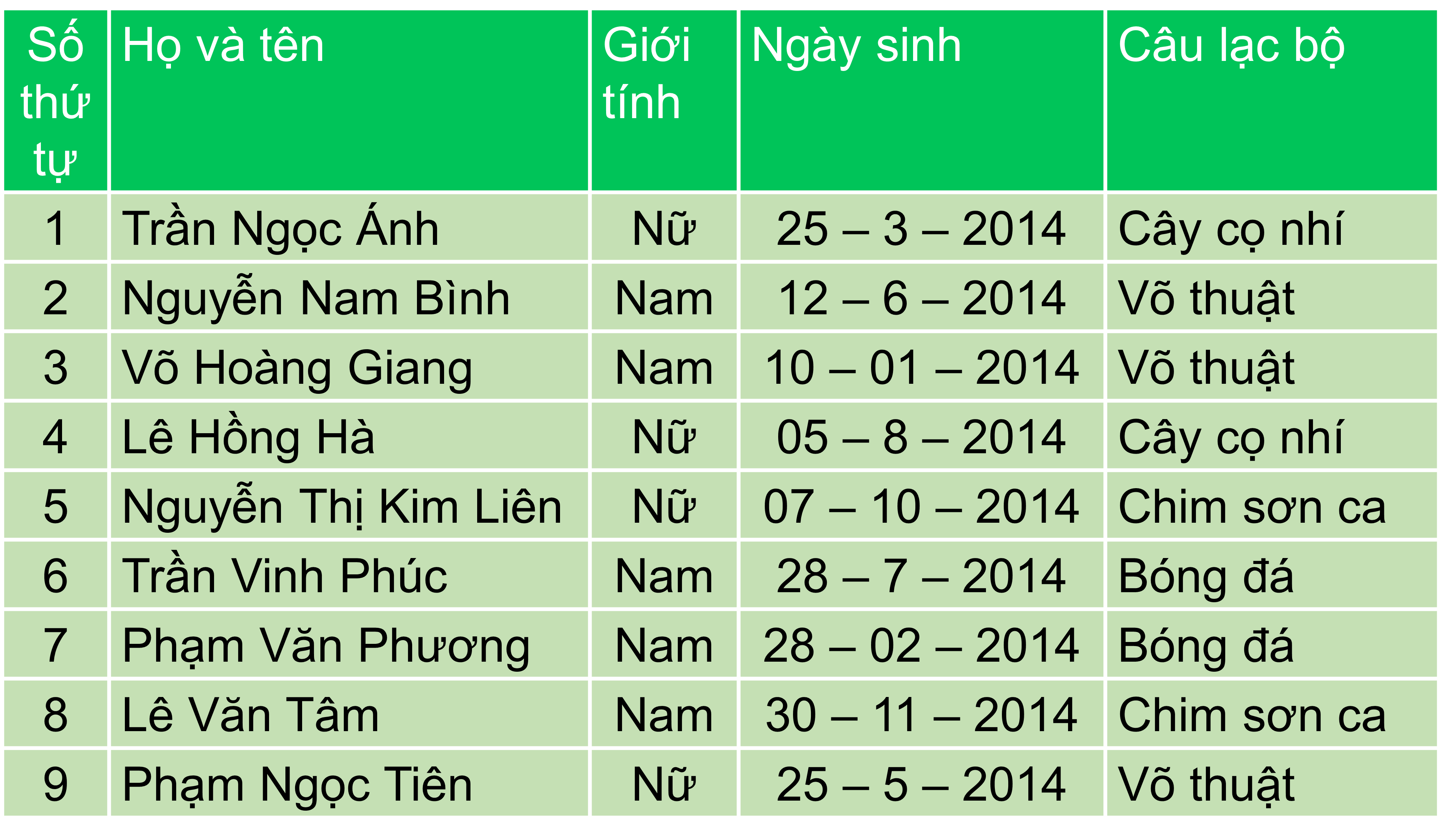 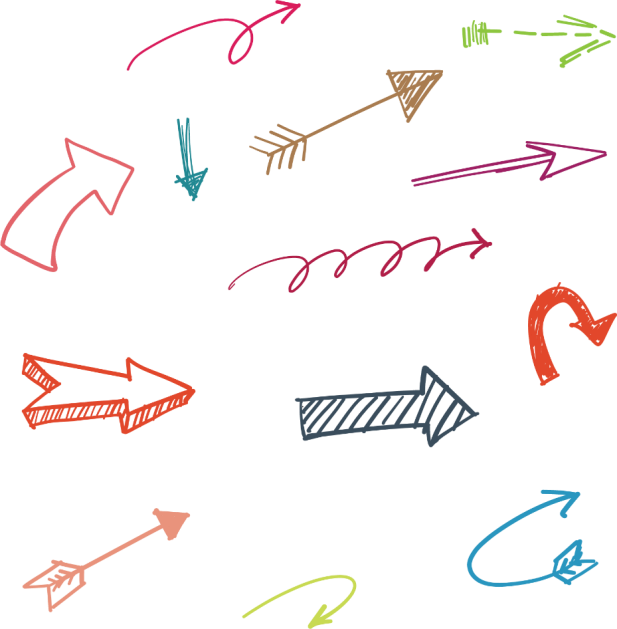 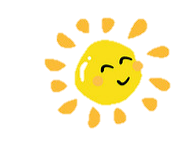 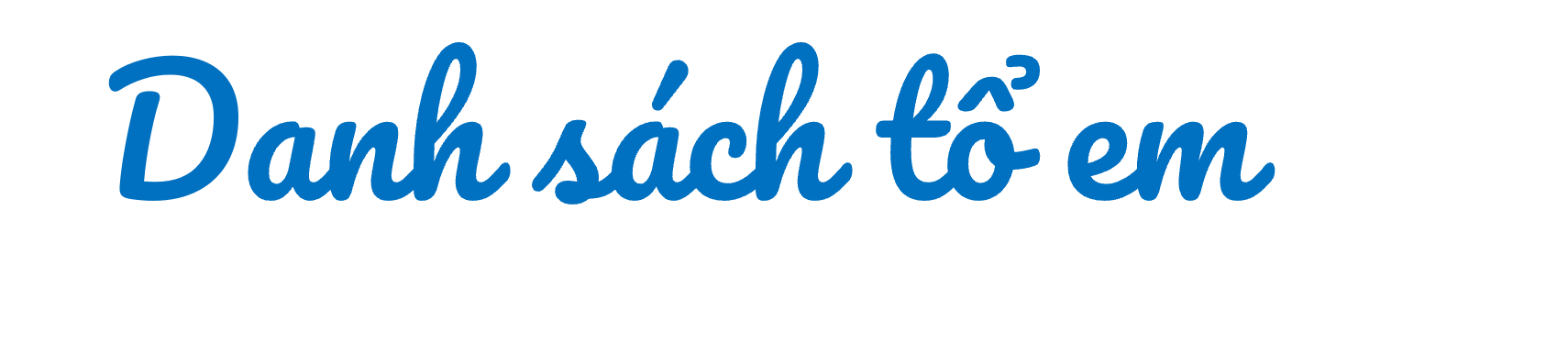 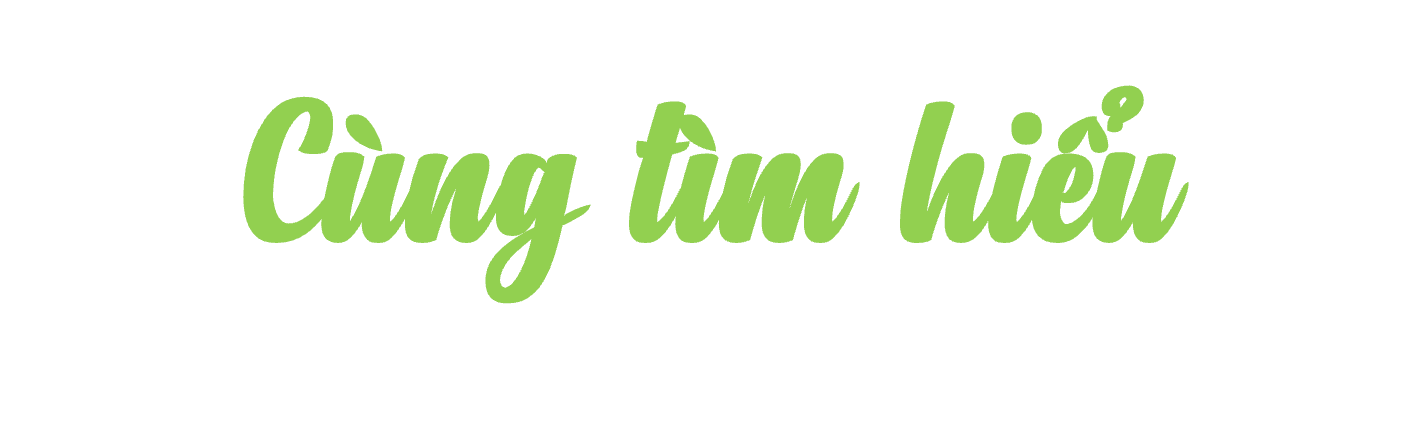 DANH SÁCH TỔ 1 – LỚP 2A ĐĂNG KÍ THAM GIA CÂU LẠC BỘ 
NĂM HỌC 2021 - 2022
Bản danh sách có những cột nào?
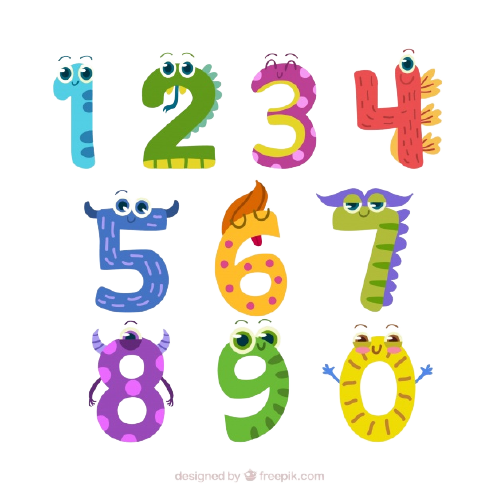 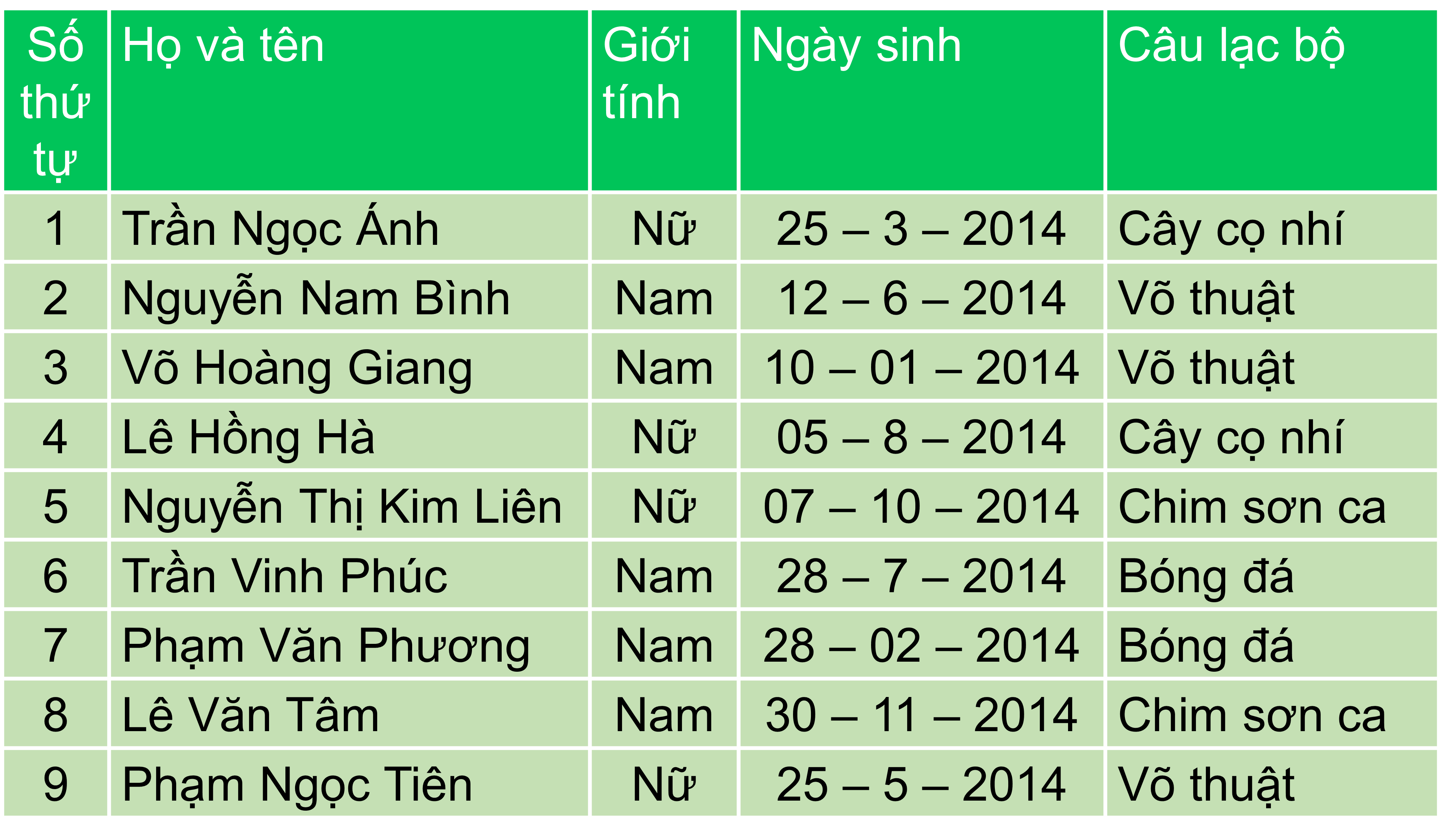 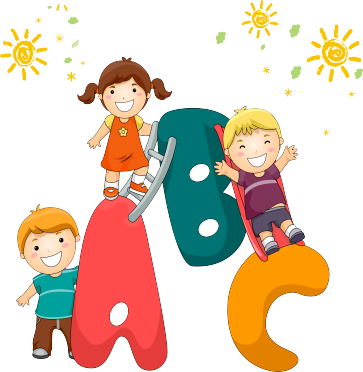 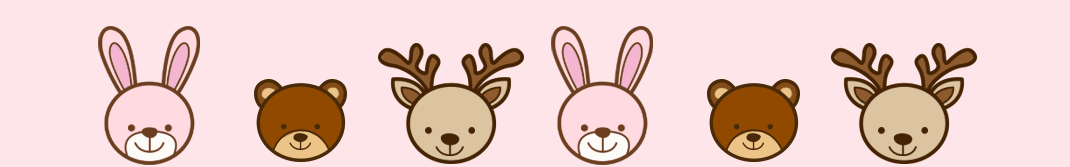 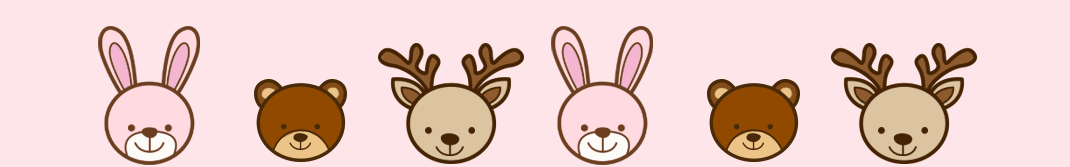 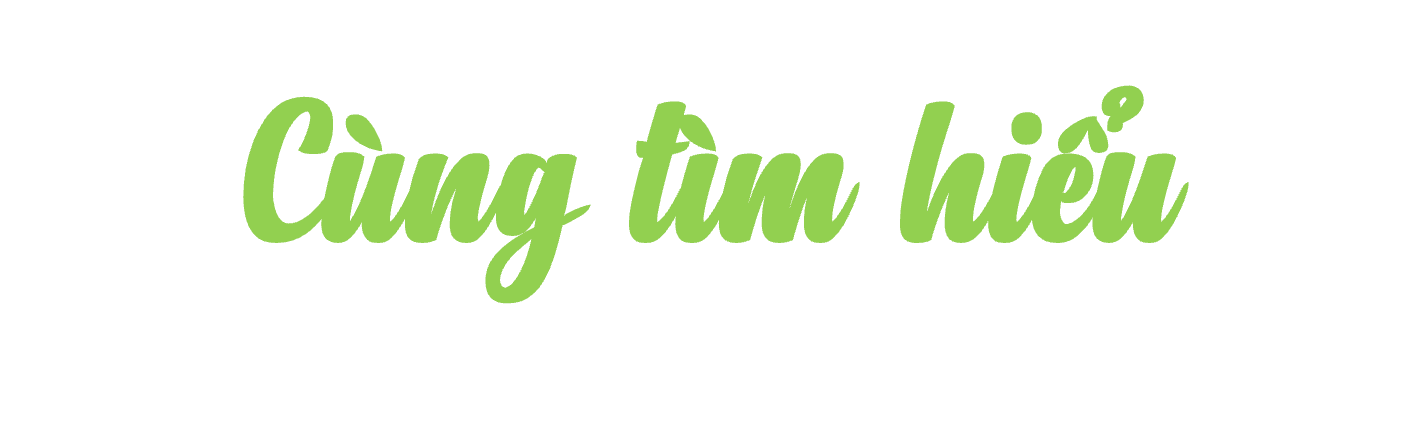 Chọn biểu tượng phù hợp với từng câu lạc bộ:
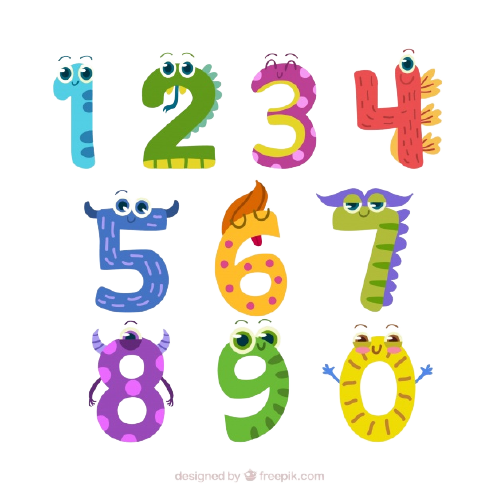 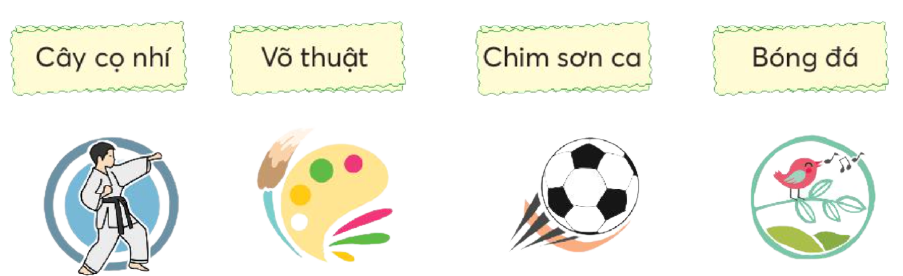 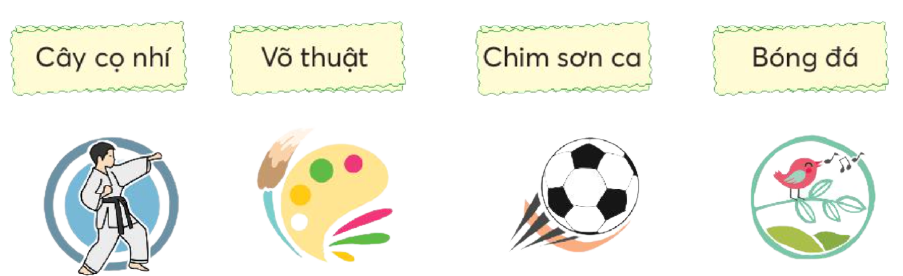 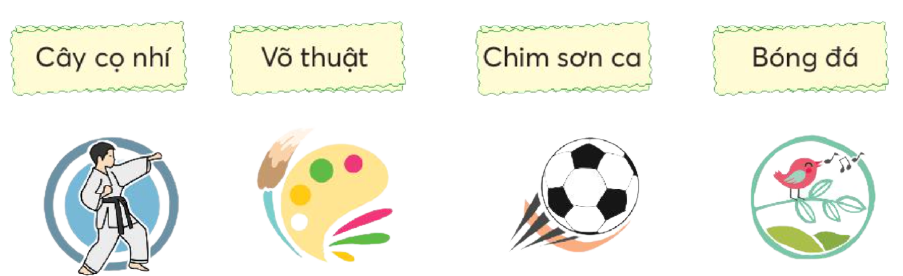 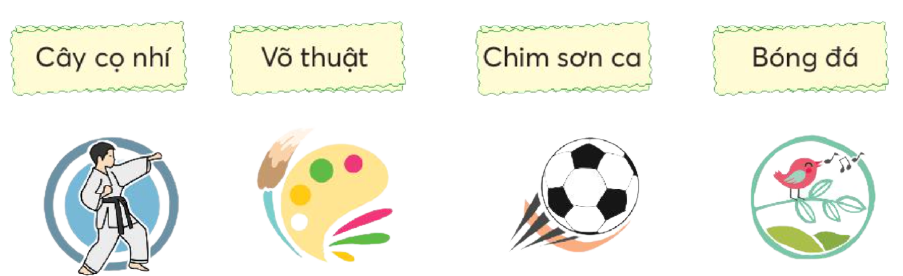 Chim sơn ca
Cây cọ nhí
Bóng đá
Võ thuật
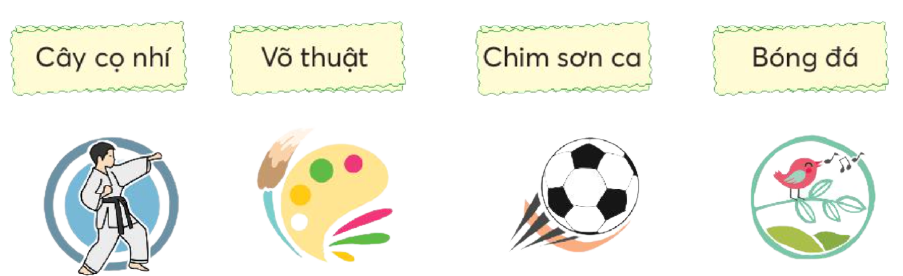 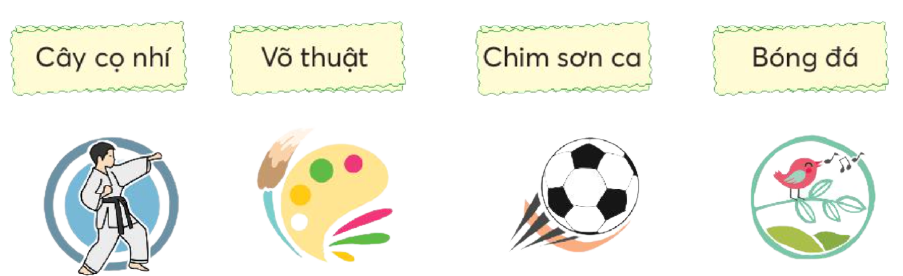 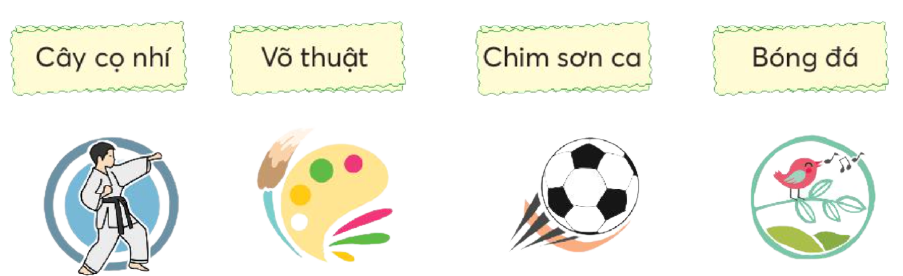 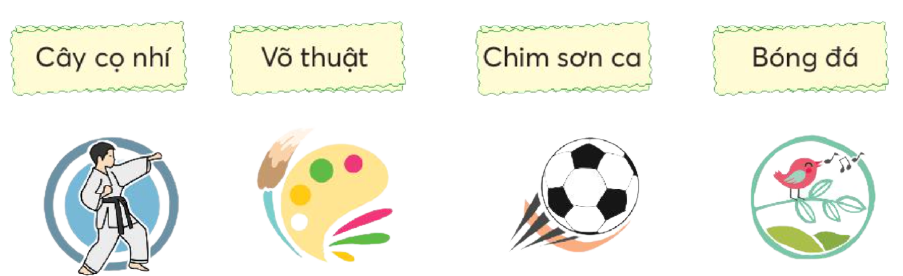 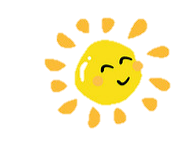 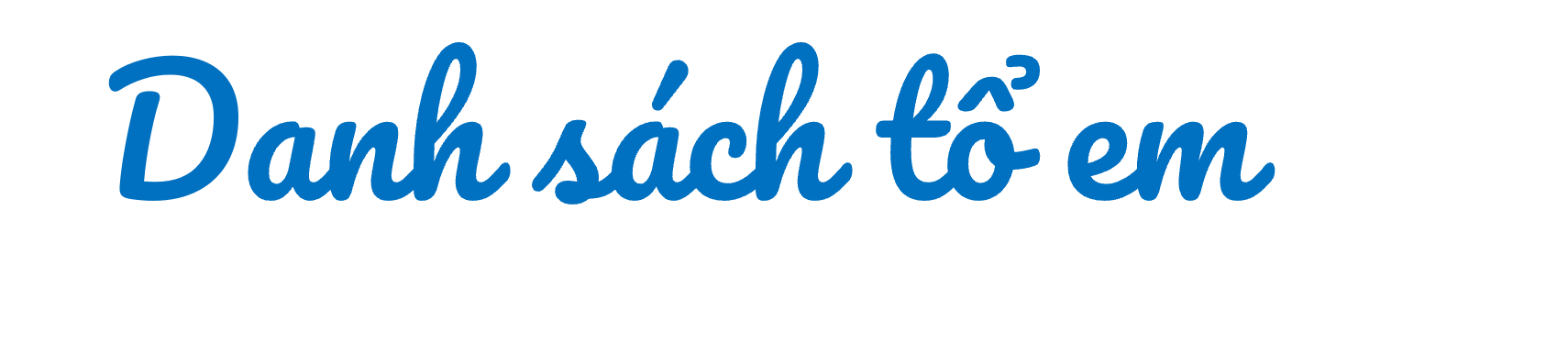 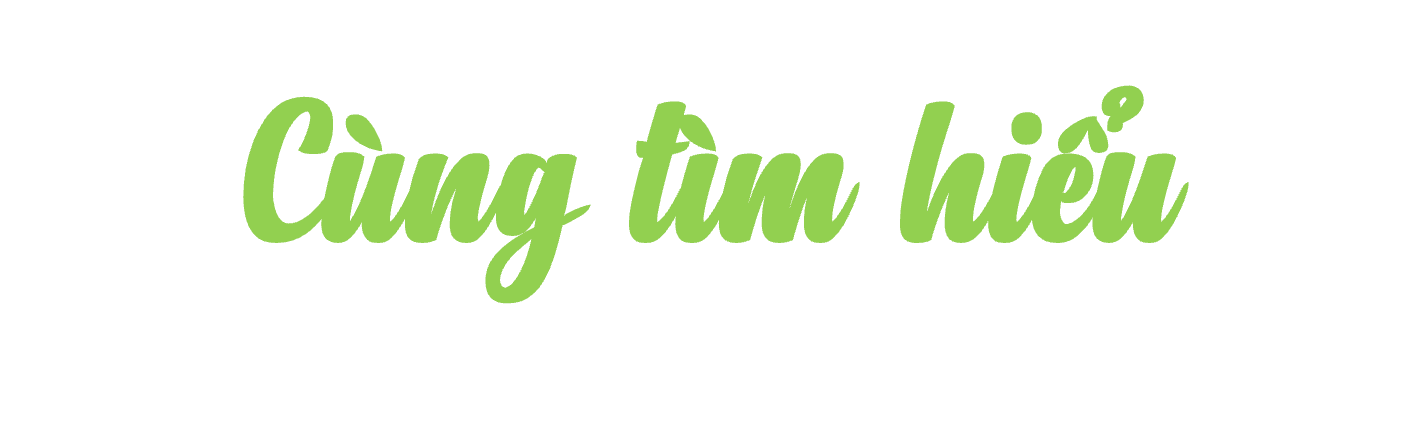 DANH SÁCH TỔ 1 – LỚP 2A ĐĂNG KÍ THAM GIA CÂU LẠC BỘ 
NĂM HỌC 2021 - 2022
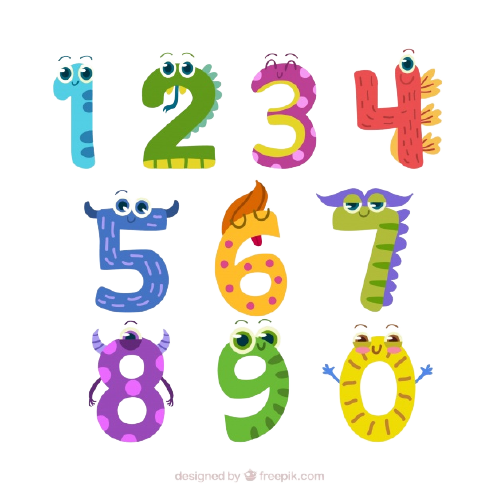 Đọc thông tin của các bạn đăng kí tham gia Câu lạc bộ Chim sơn ca.
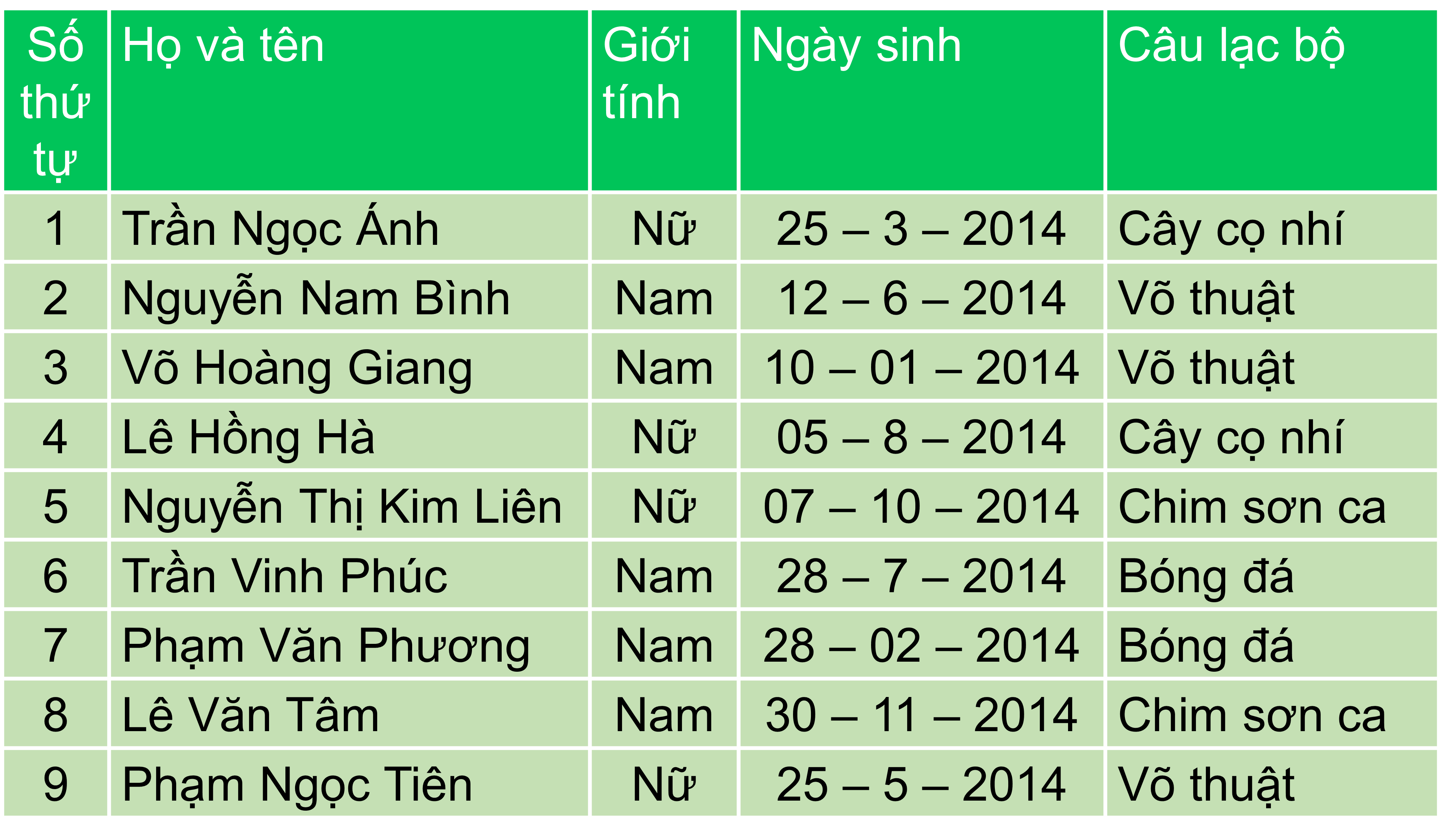 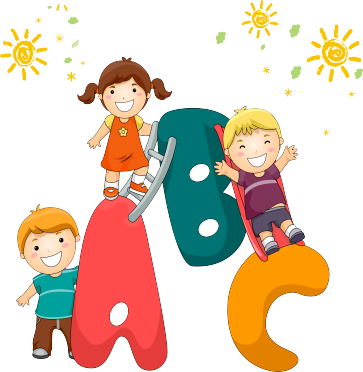 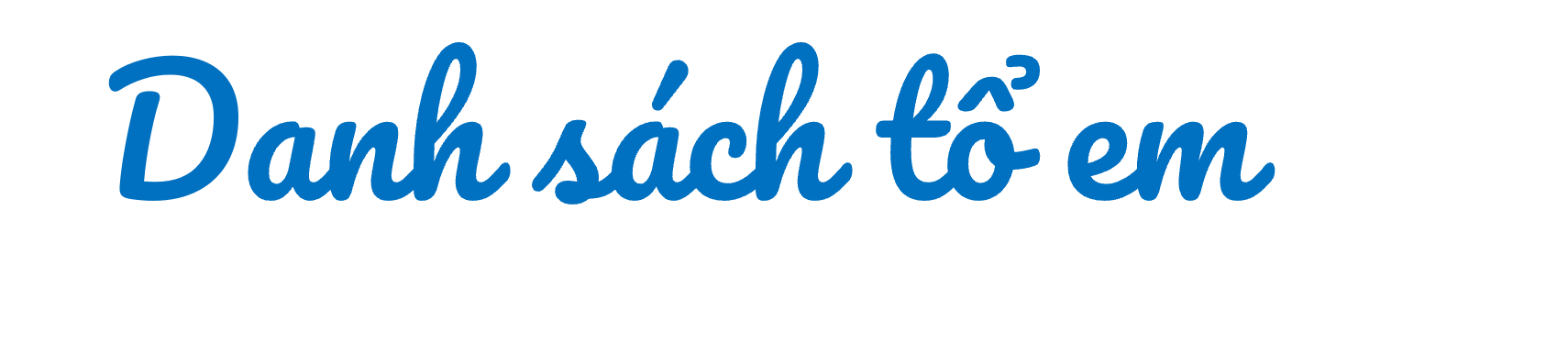 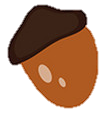 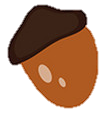 Nội dung chính của bài:
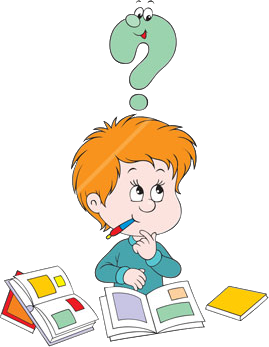 Lập danh sách tổ em để biết thông tin về các thành viên và câu lạc bộ các bạn tham gia.
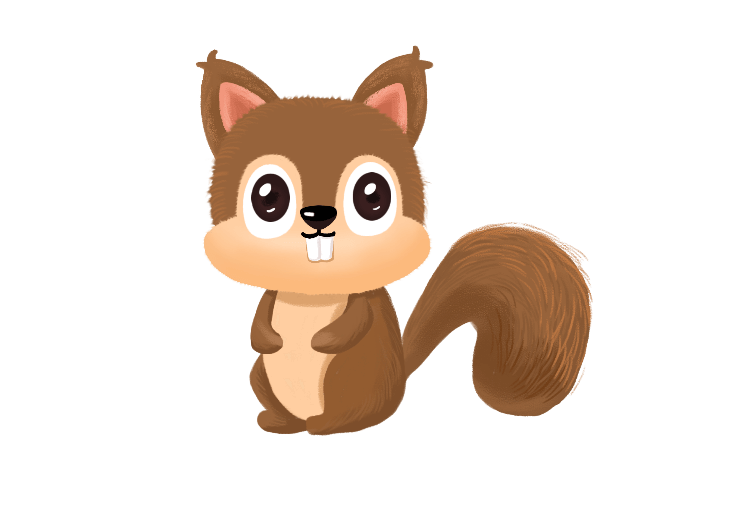 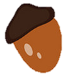 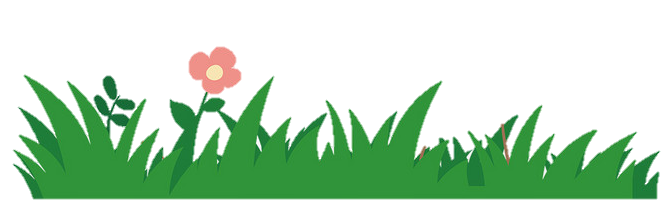 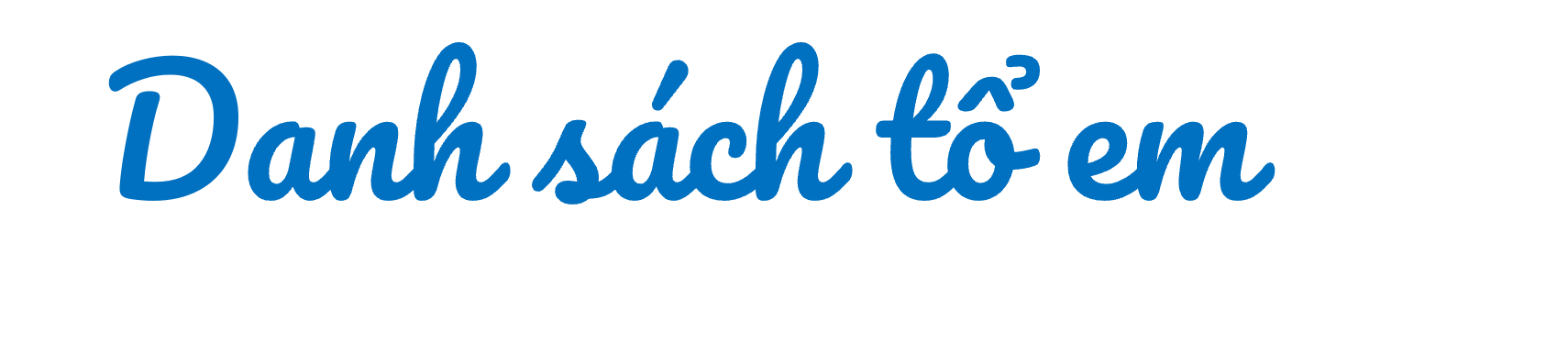 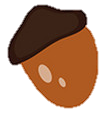 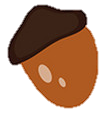 Liên hệ bản thân:
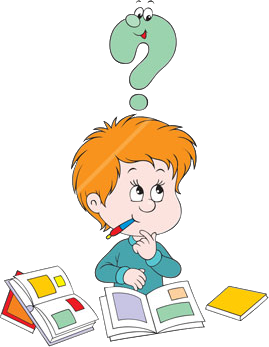 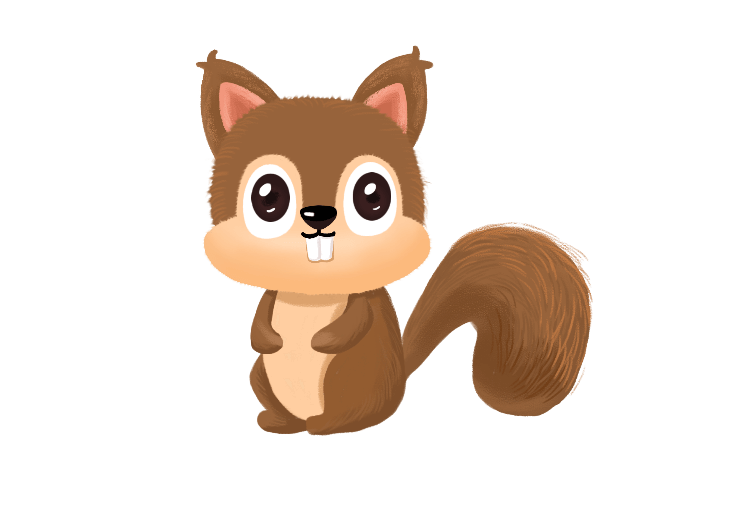 - Có hiểu biết về thông tin của bạn bè để chia sẻ, giúp đỡ nhau.
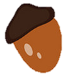 - ...
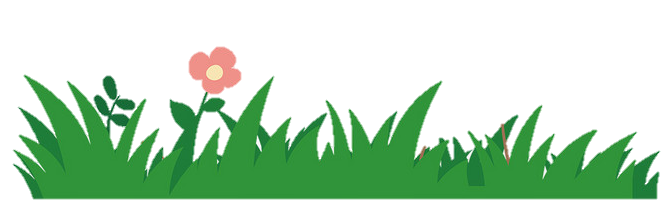 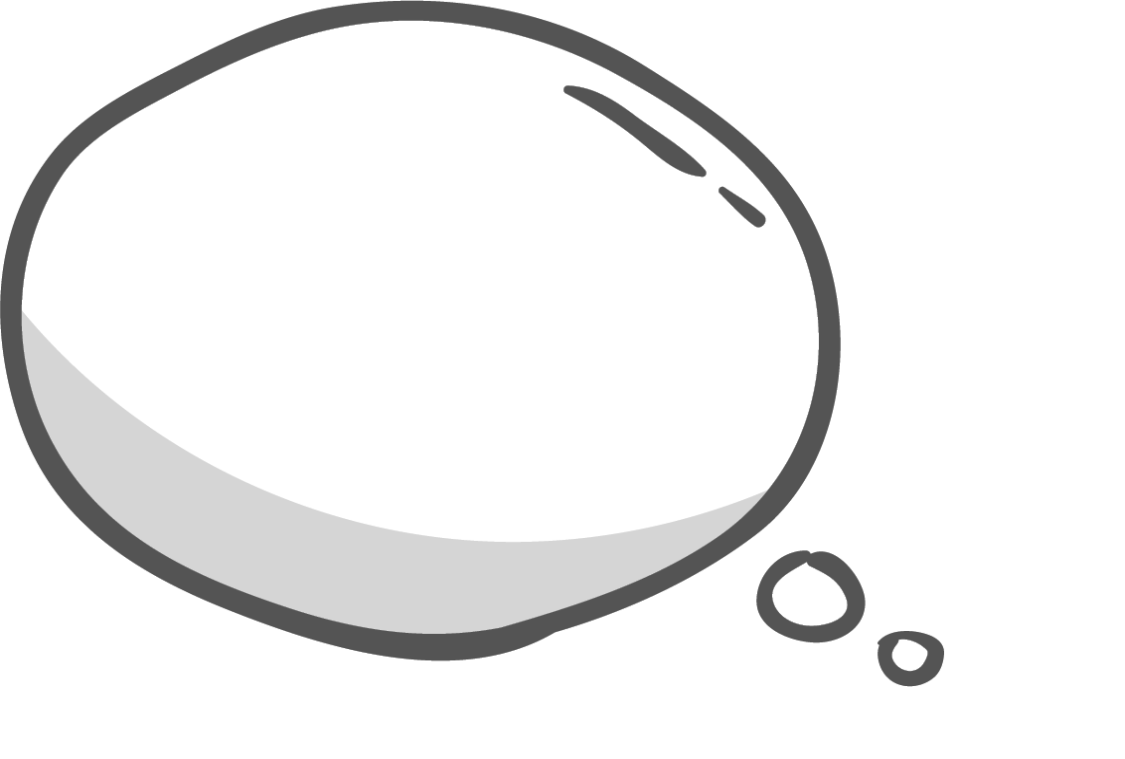 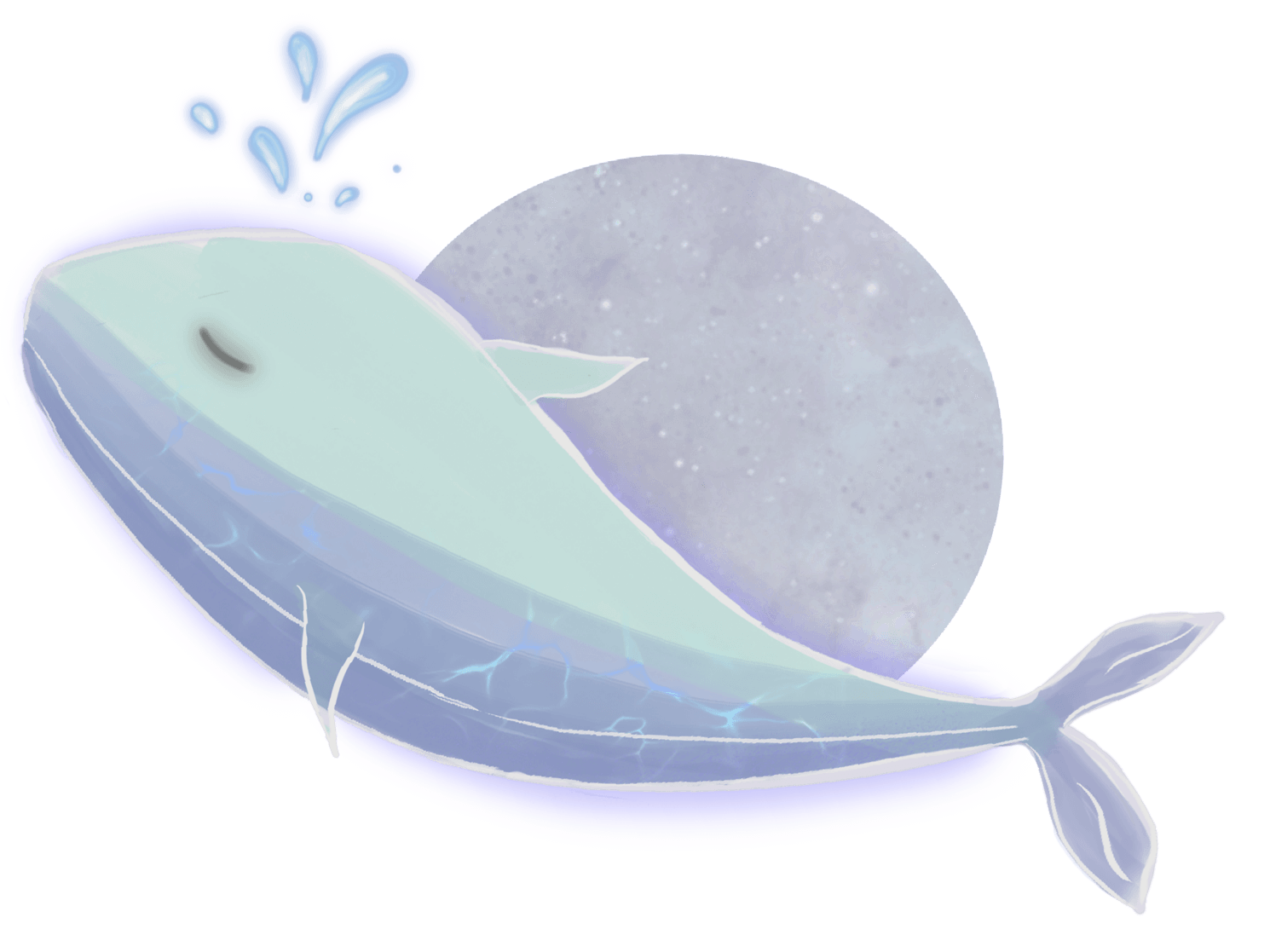 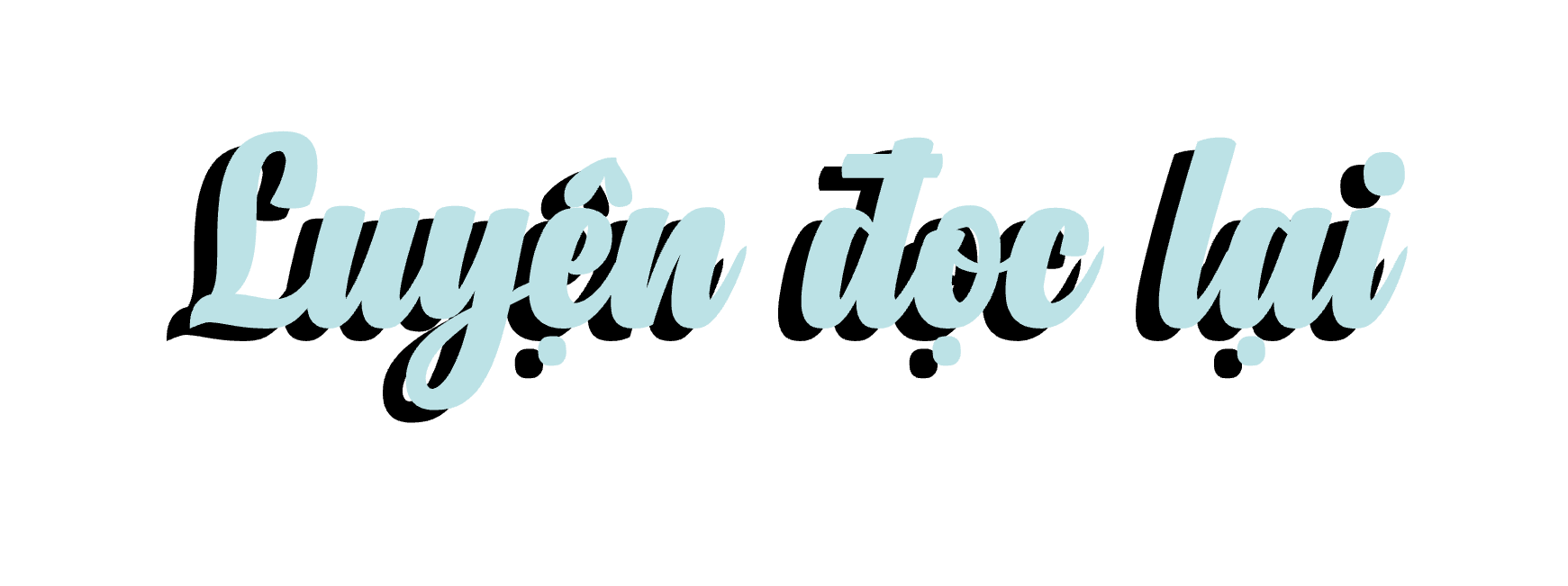 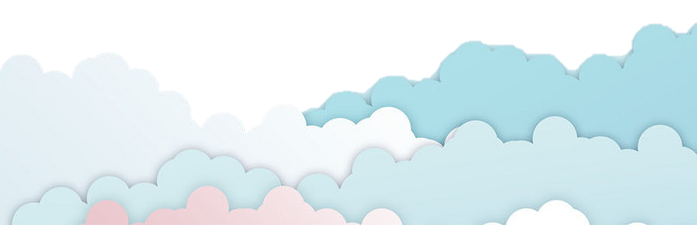 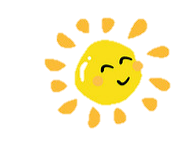 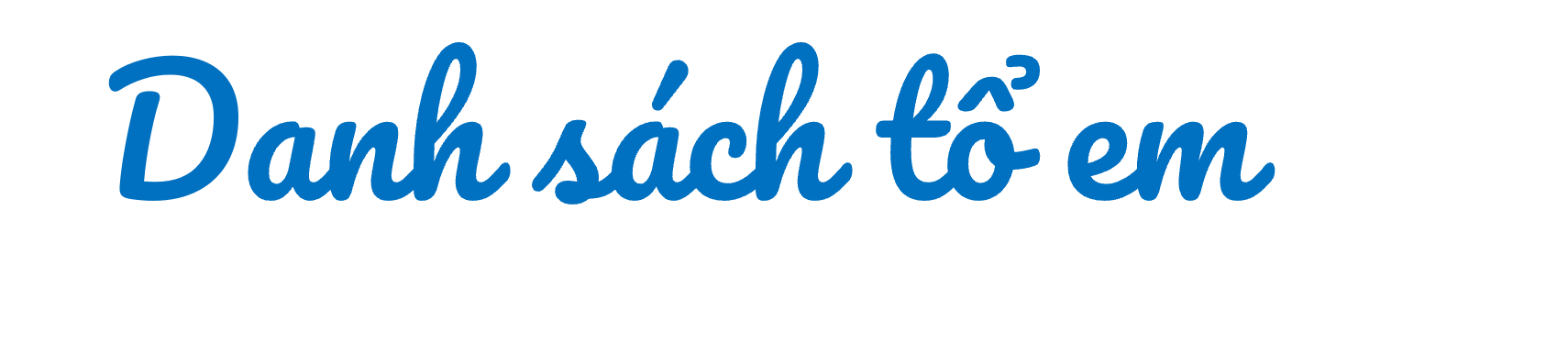 DANH SÁCH TỔ 1 – LỚP 2A ĐĂNG KÍ THAM GIA CÂU LẠC BỘ 
NĂM HỌC 2021 - 2022
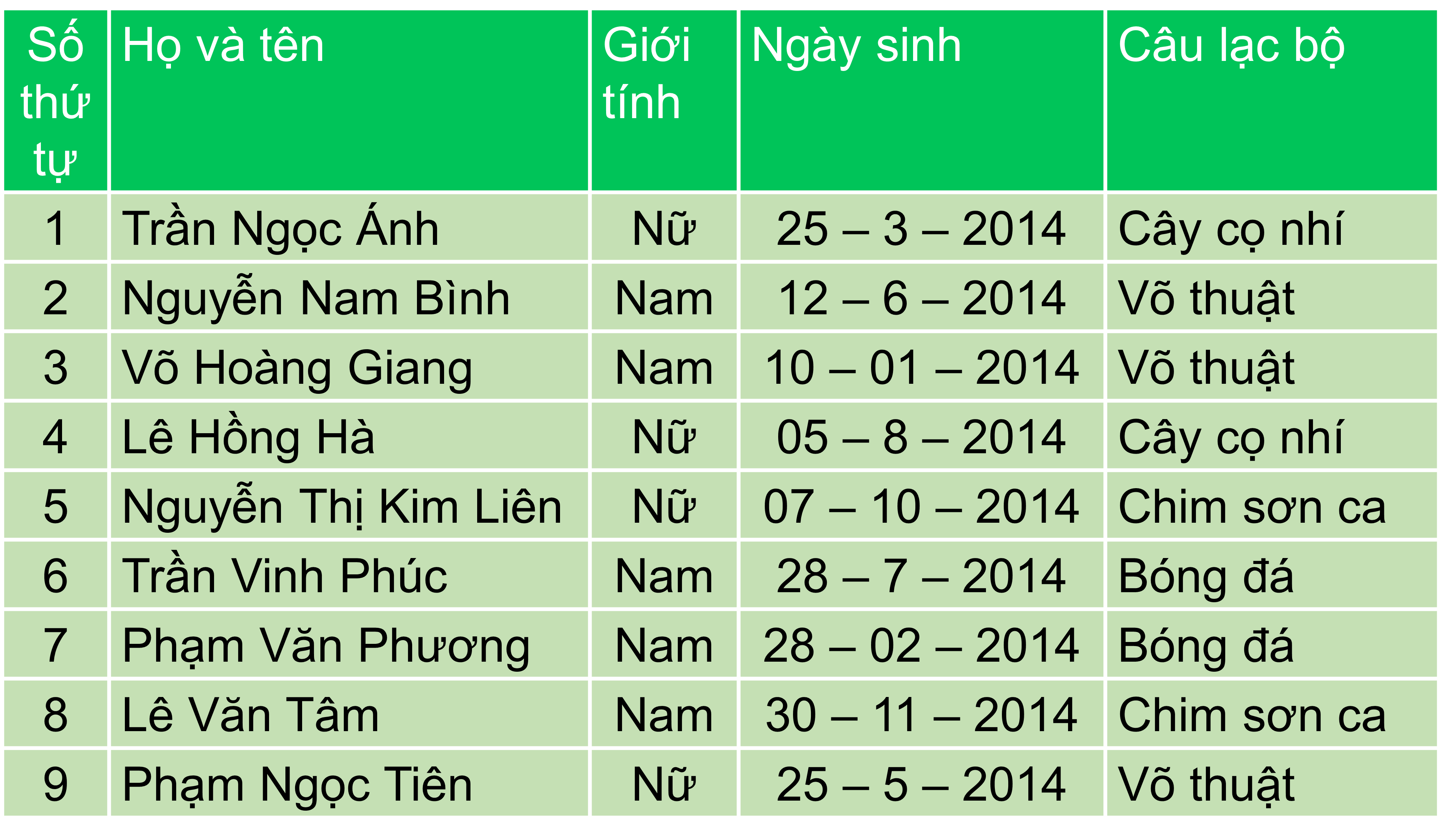 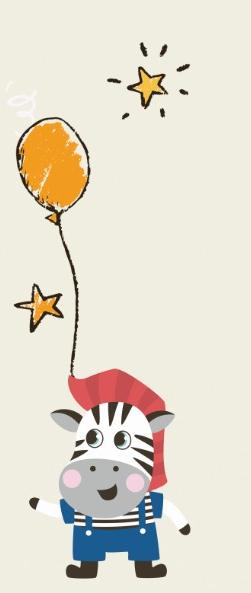 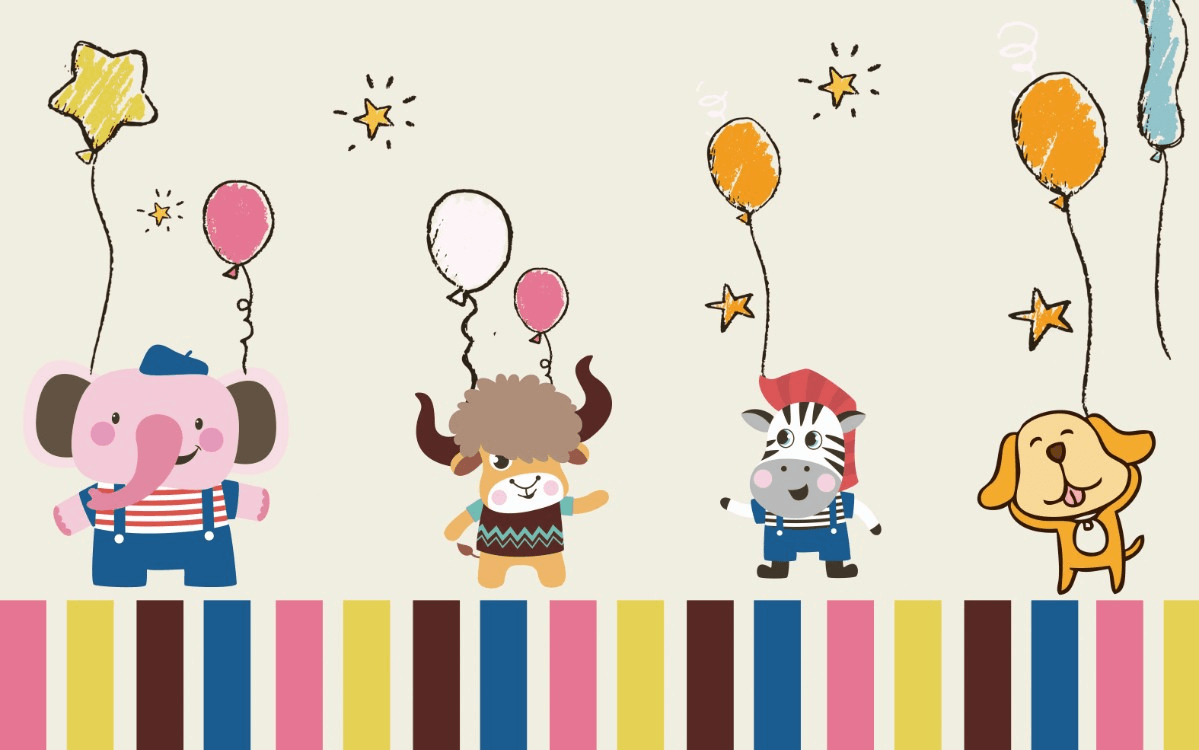 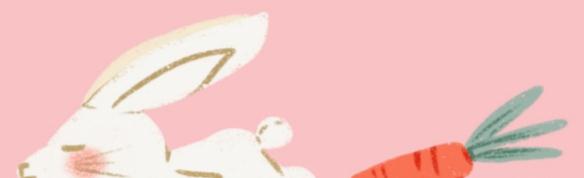 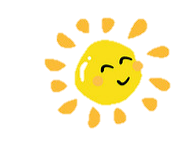 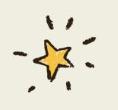 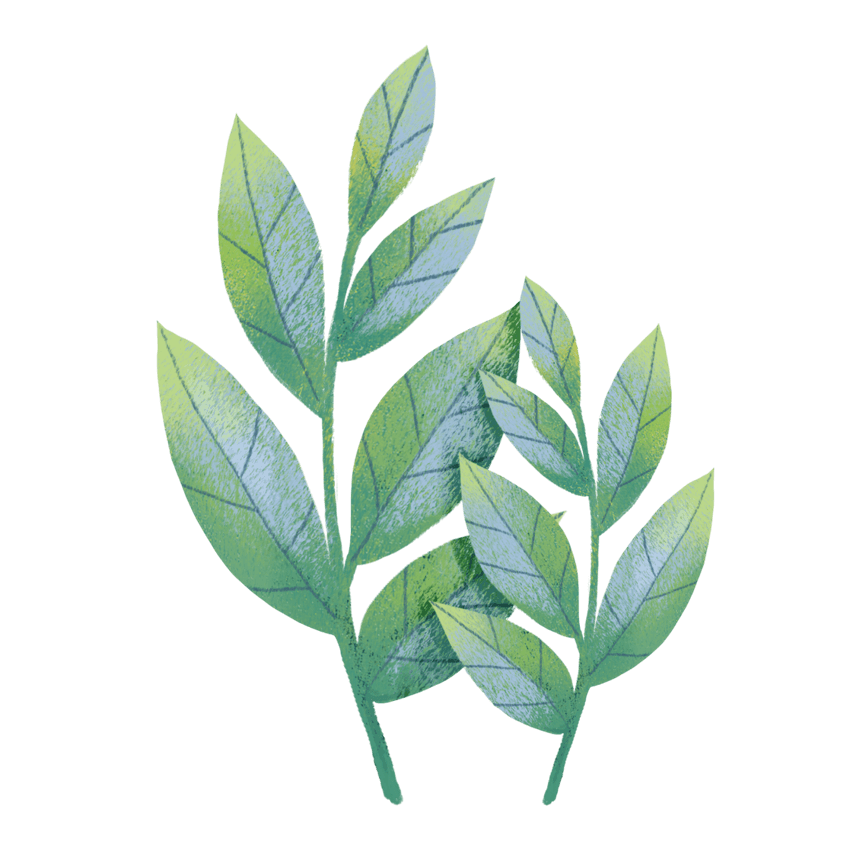 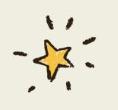 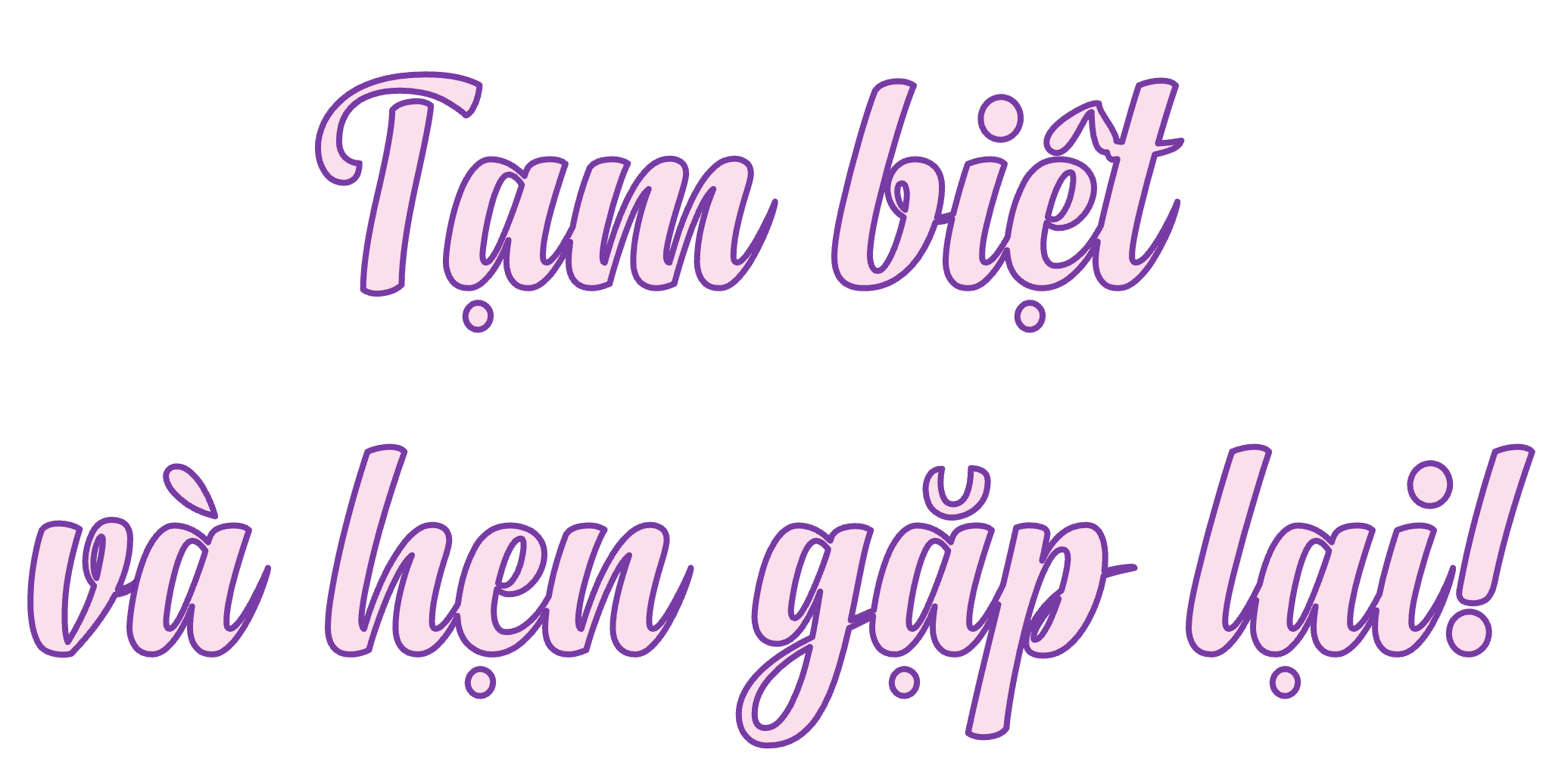 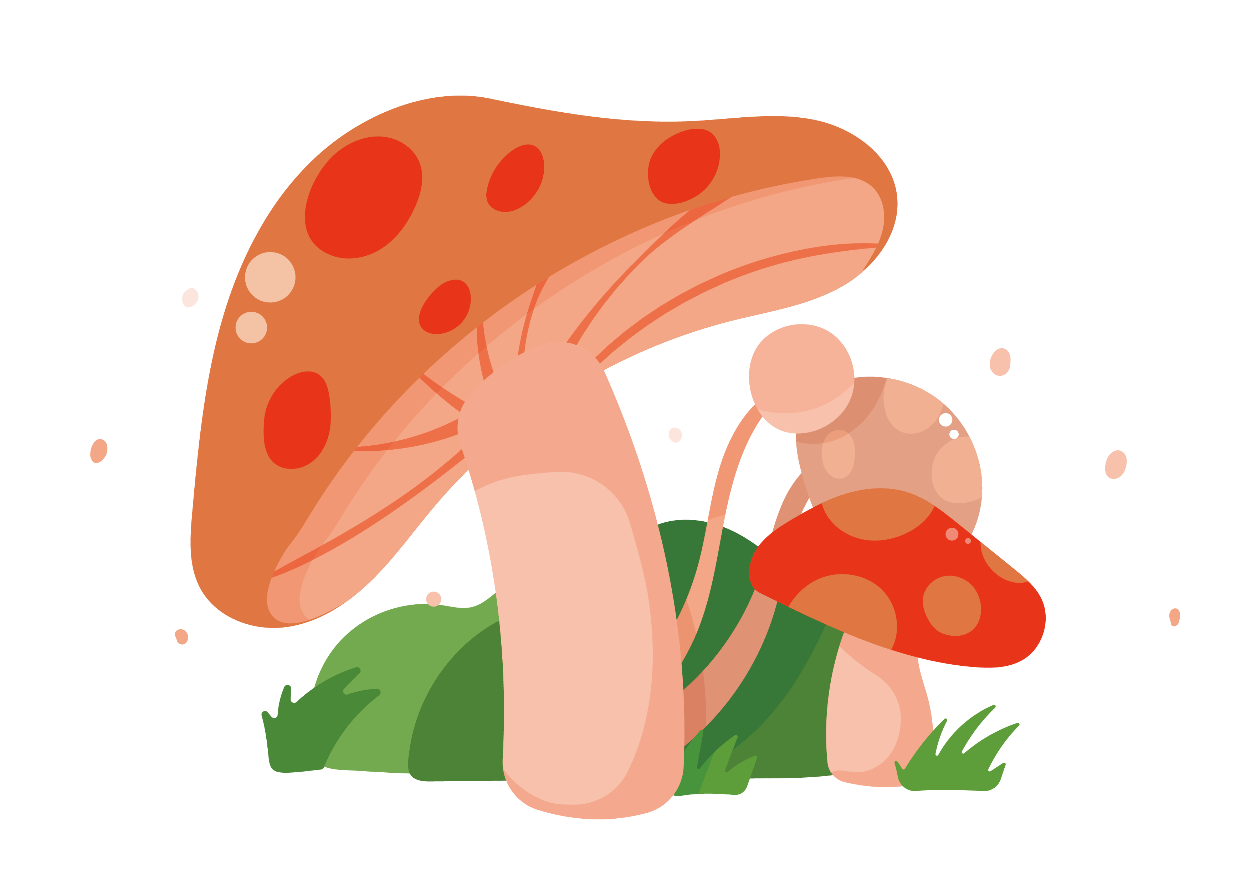 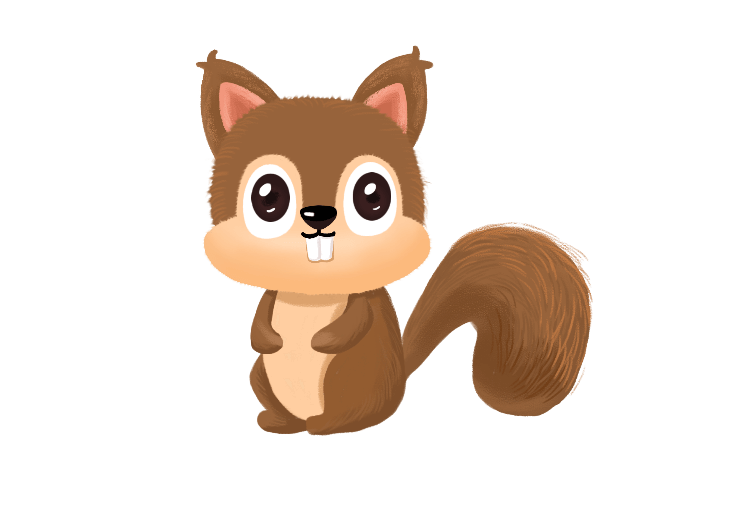 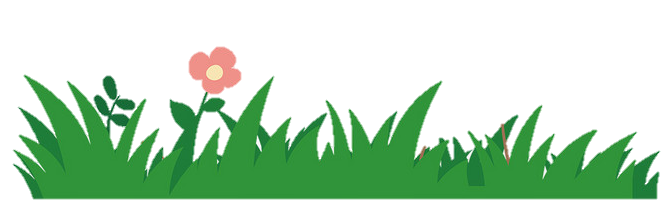 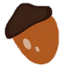 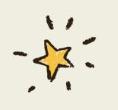 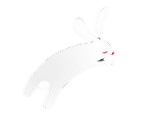 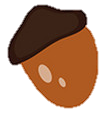 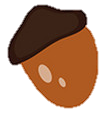